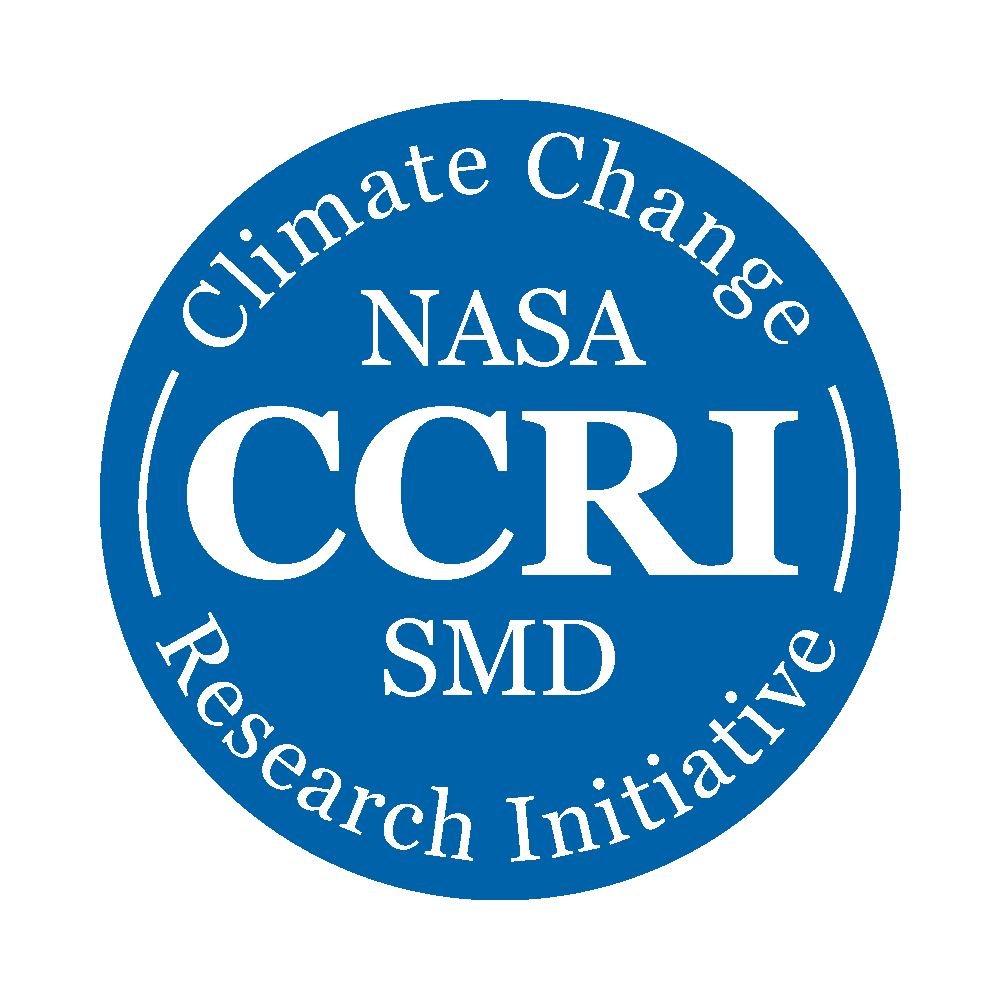 CCRI Educator Ambassadors 2021-22Community STEM Engagement Series
Elana Resnick
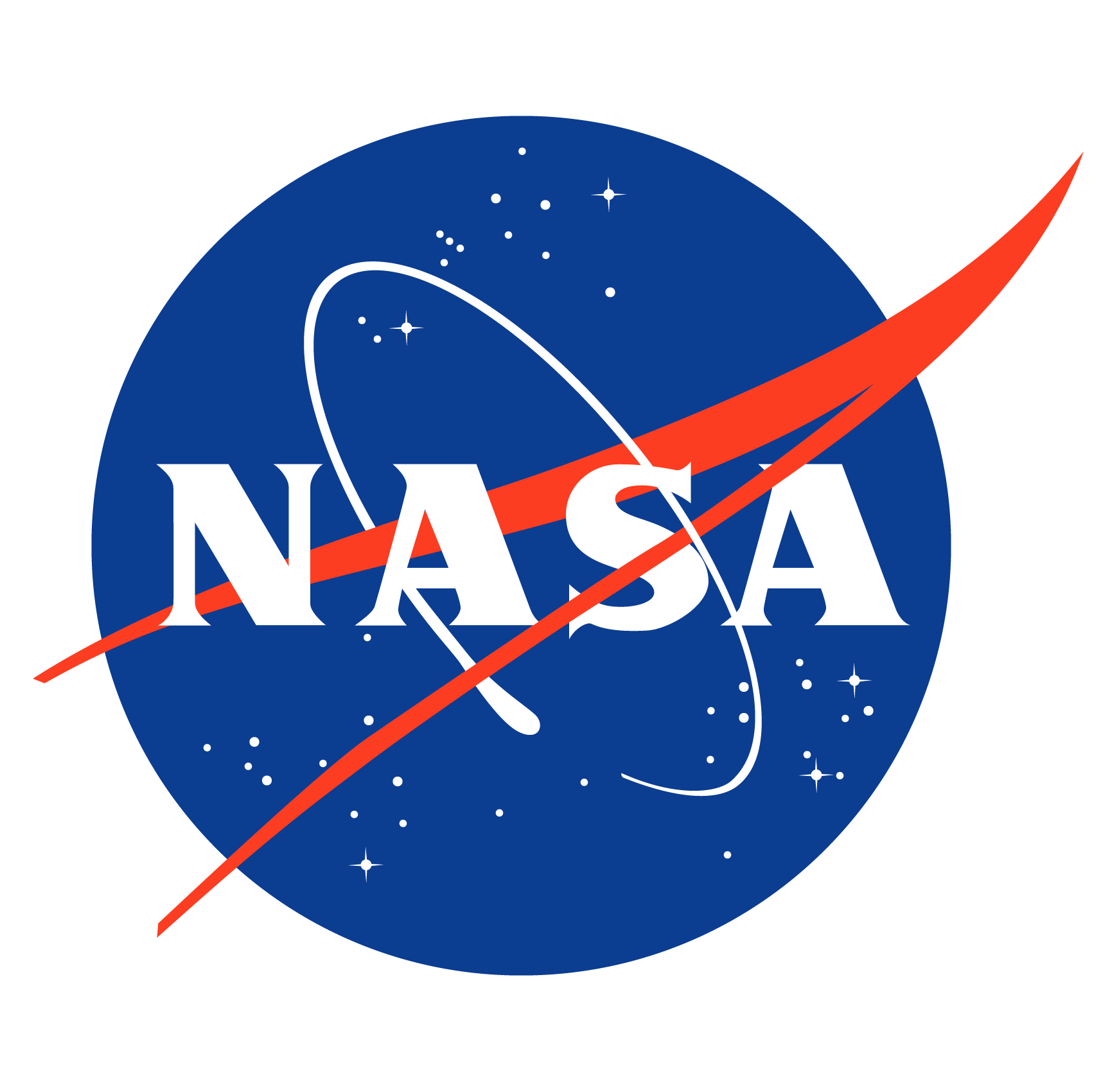 Introduction
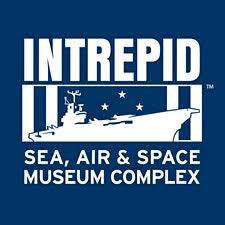 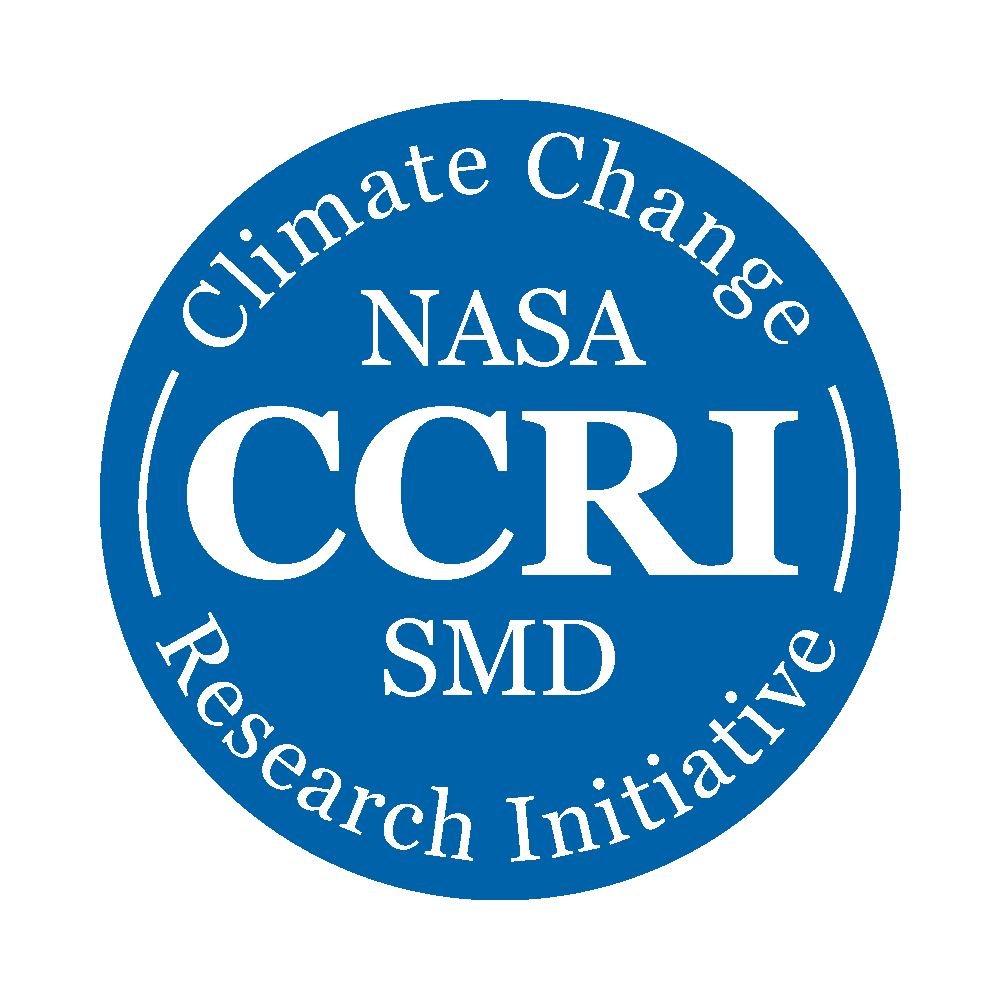 School Years
2013-2016: Glen Rock High School
	Glen Rock, NJ



2016-2020: Saddle Brook High School
	Saddle Brook, NJ



2020-2022: Gilman School



August 2022: Starting work @ 
GSFC’s Heliophysics Division
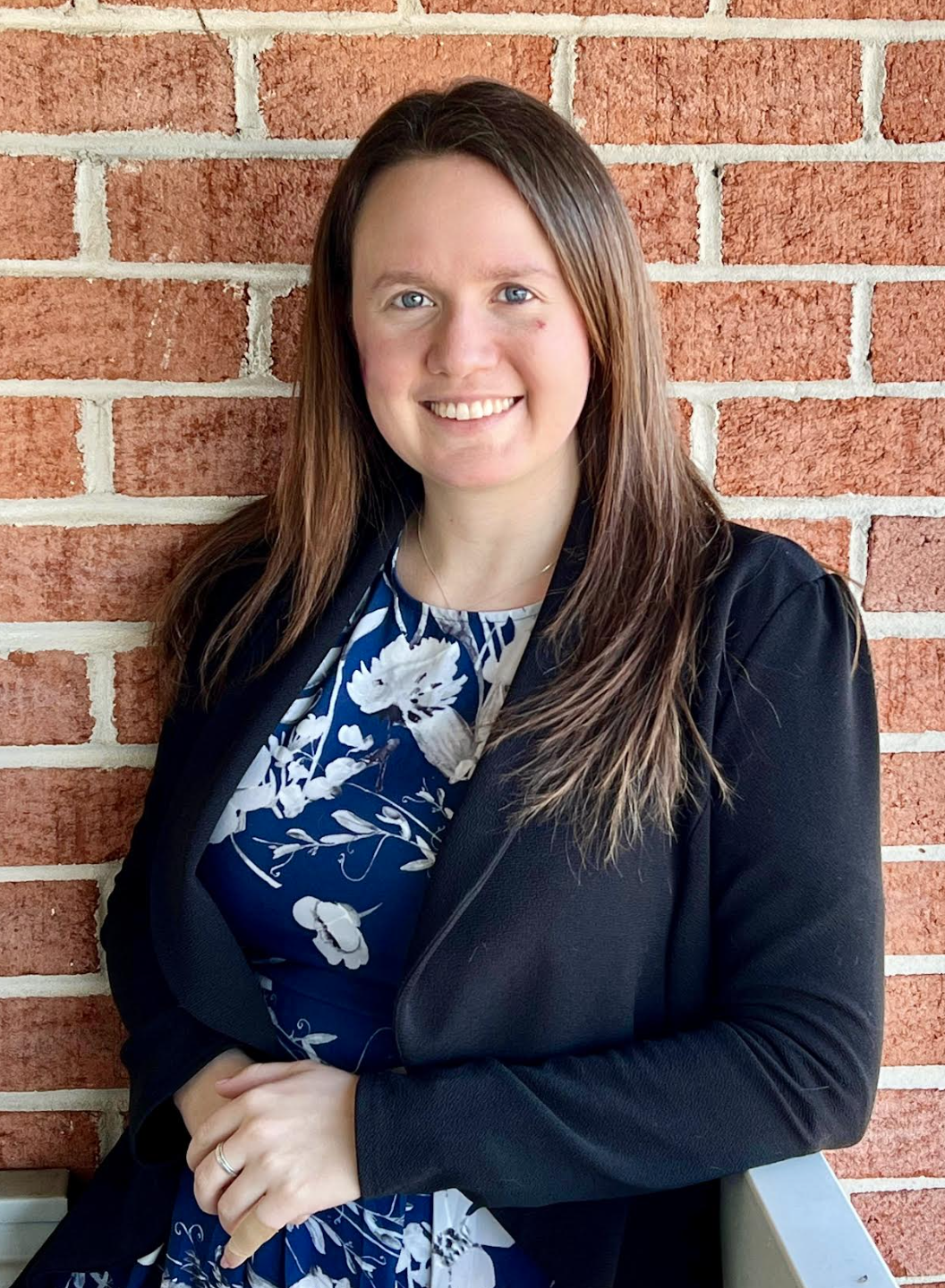 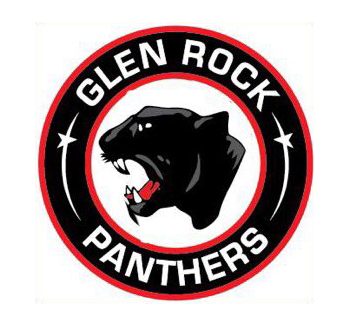 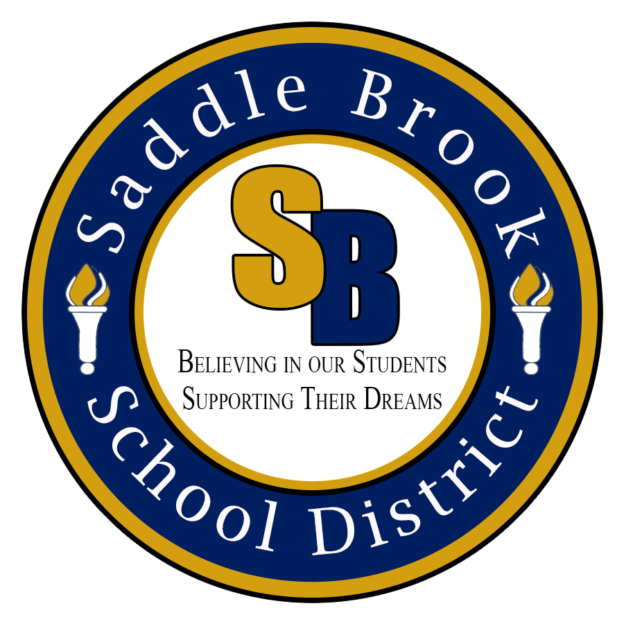 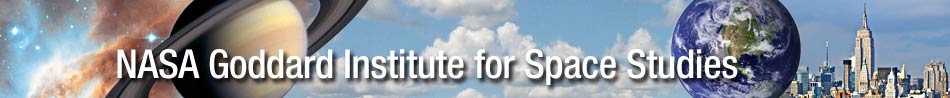 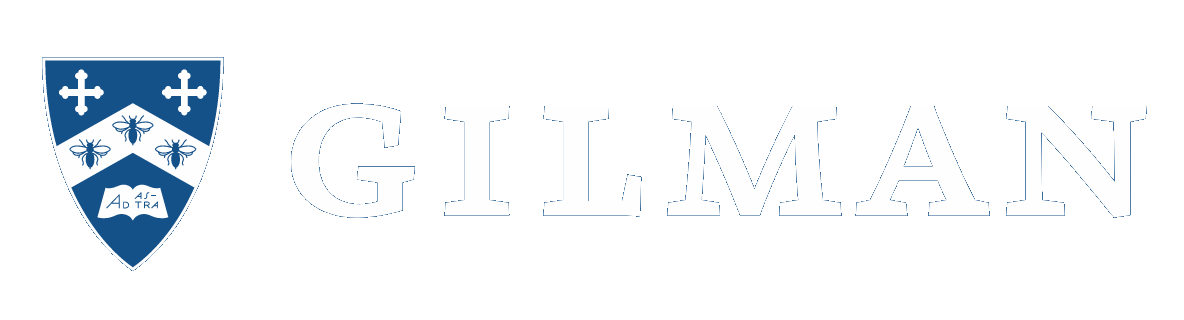 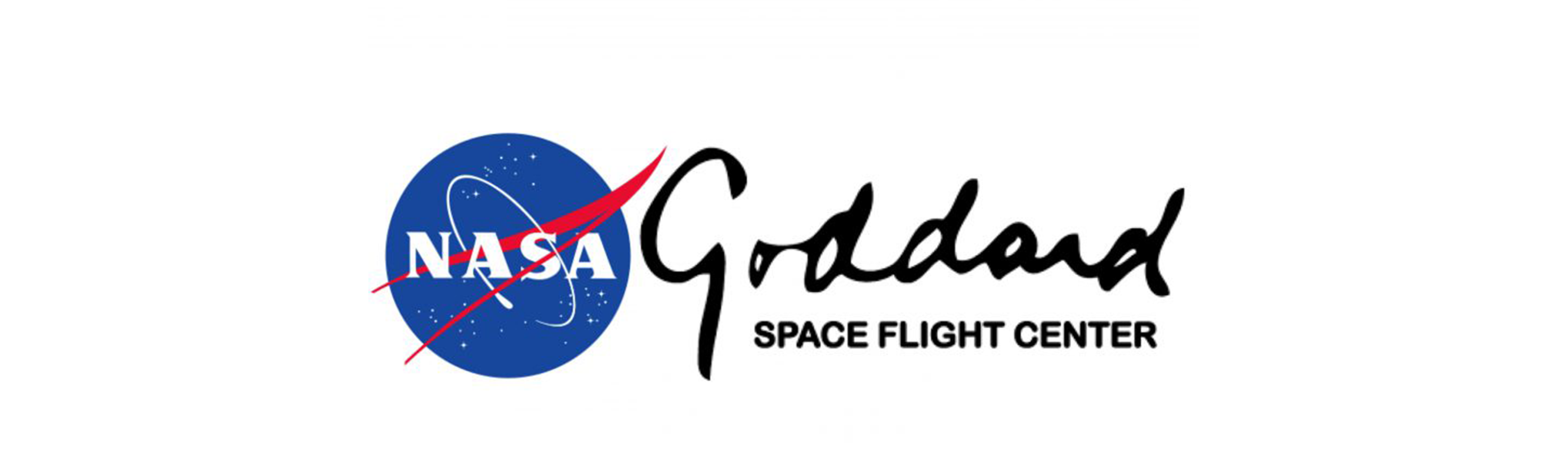 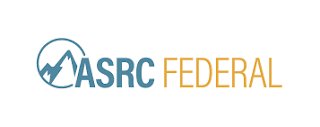 [Speaker Notes: BEST Training 
Niki Werkheiser:  Project Manager for the NASA In-space Manufacturing (ISM) Initiative]
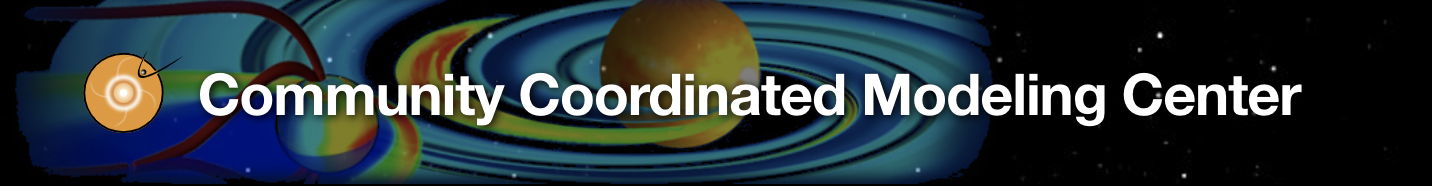 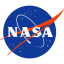 CCMC
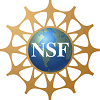 Mission: To enable, support, and perform research for next generation space science and operational space weather models through an interagency partnership.
Goal: Develop and execute next generation research models in support of the advancement of space sciences and deployment of new operational space weather capabilities.
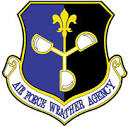 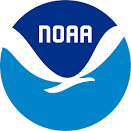 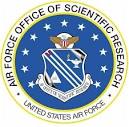 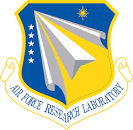 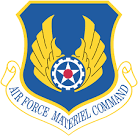 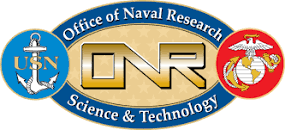 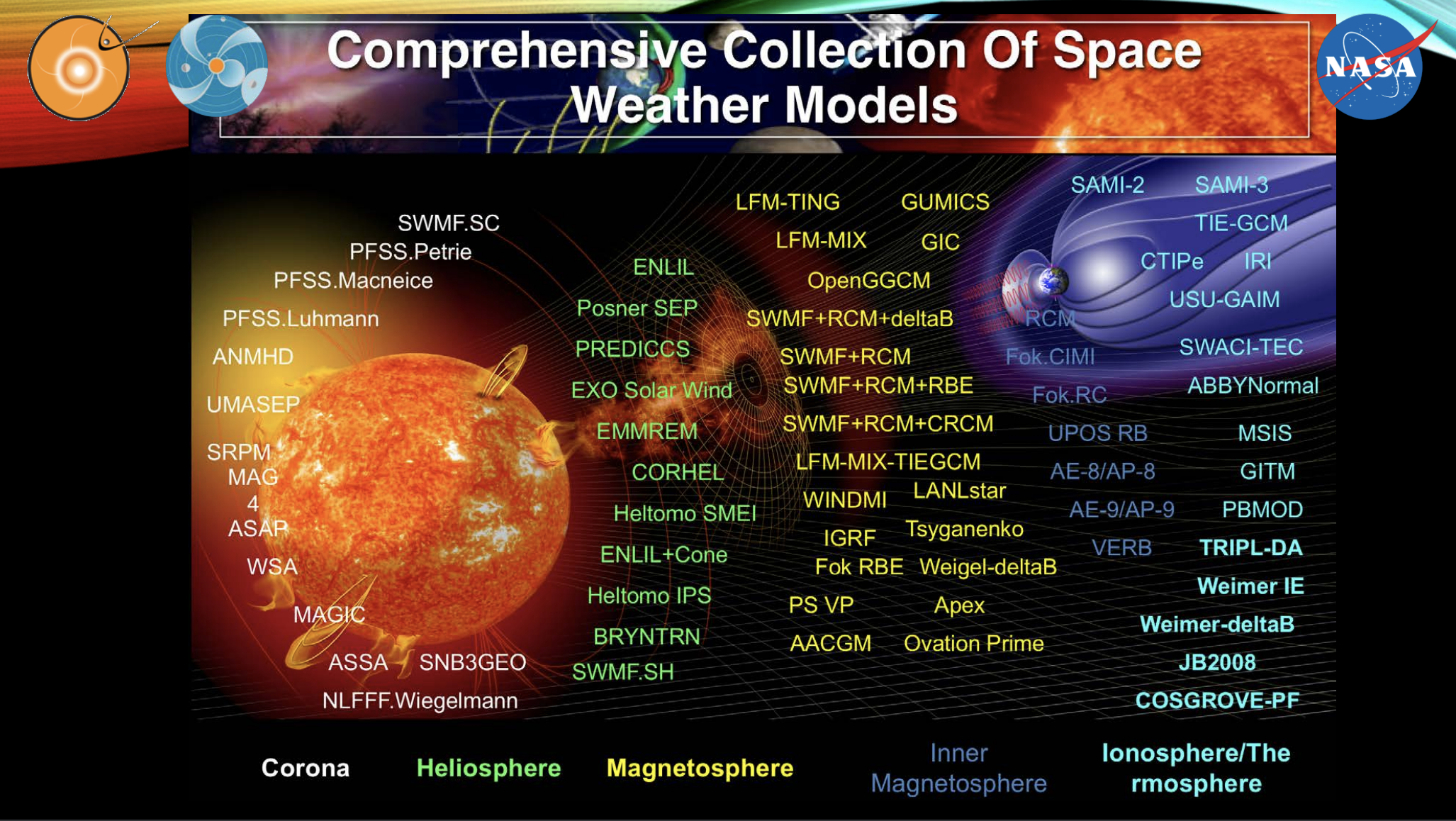 [Speaker Notes: https://ntrs.nasa.gov/api/citations/20190027052/downloads/20190027052.pdf]
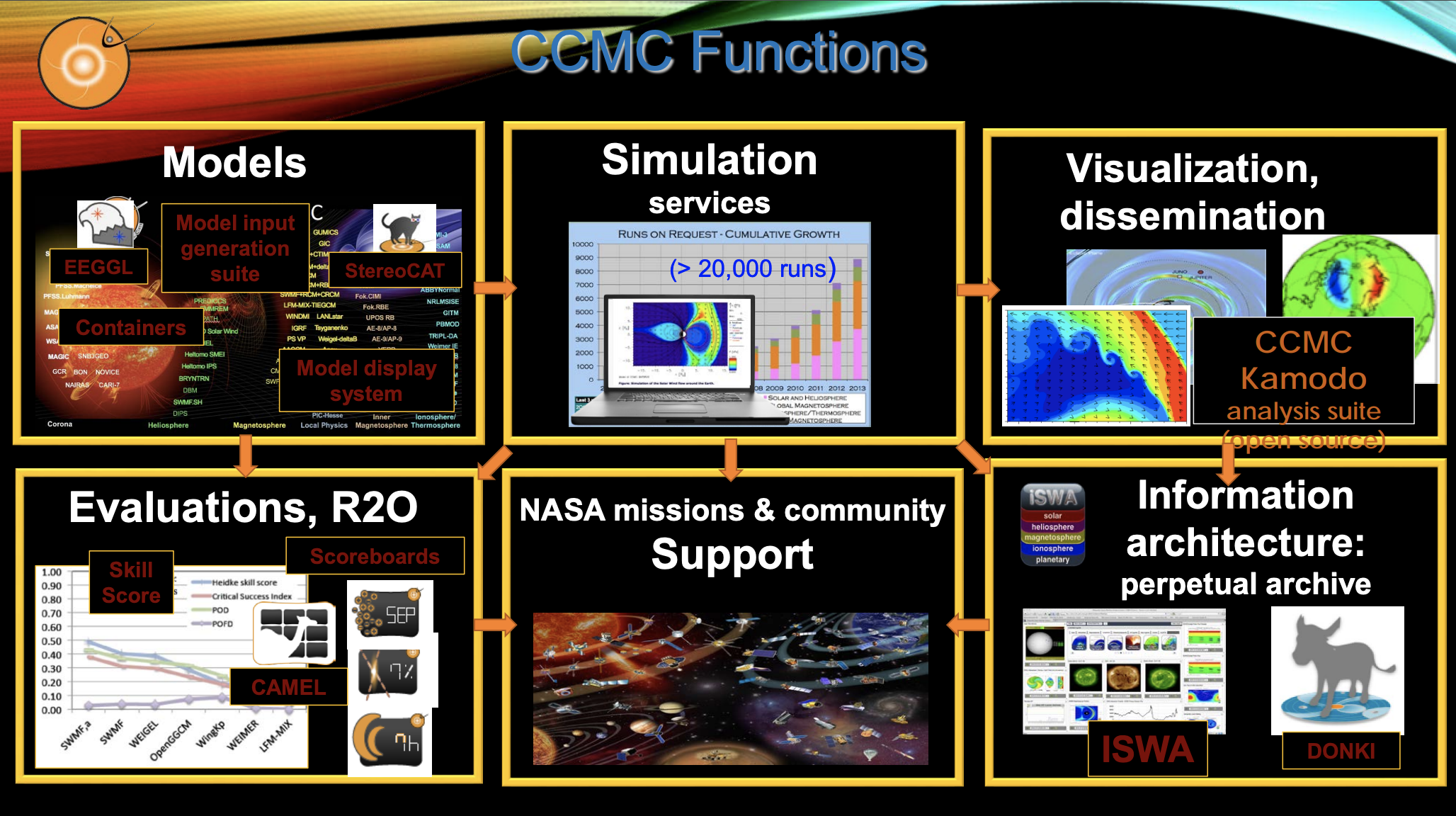 NASA Centers
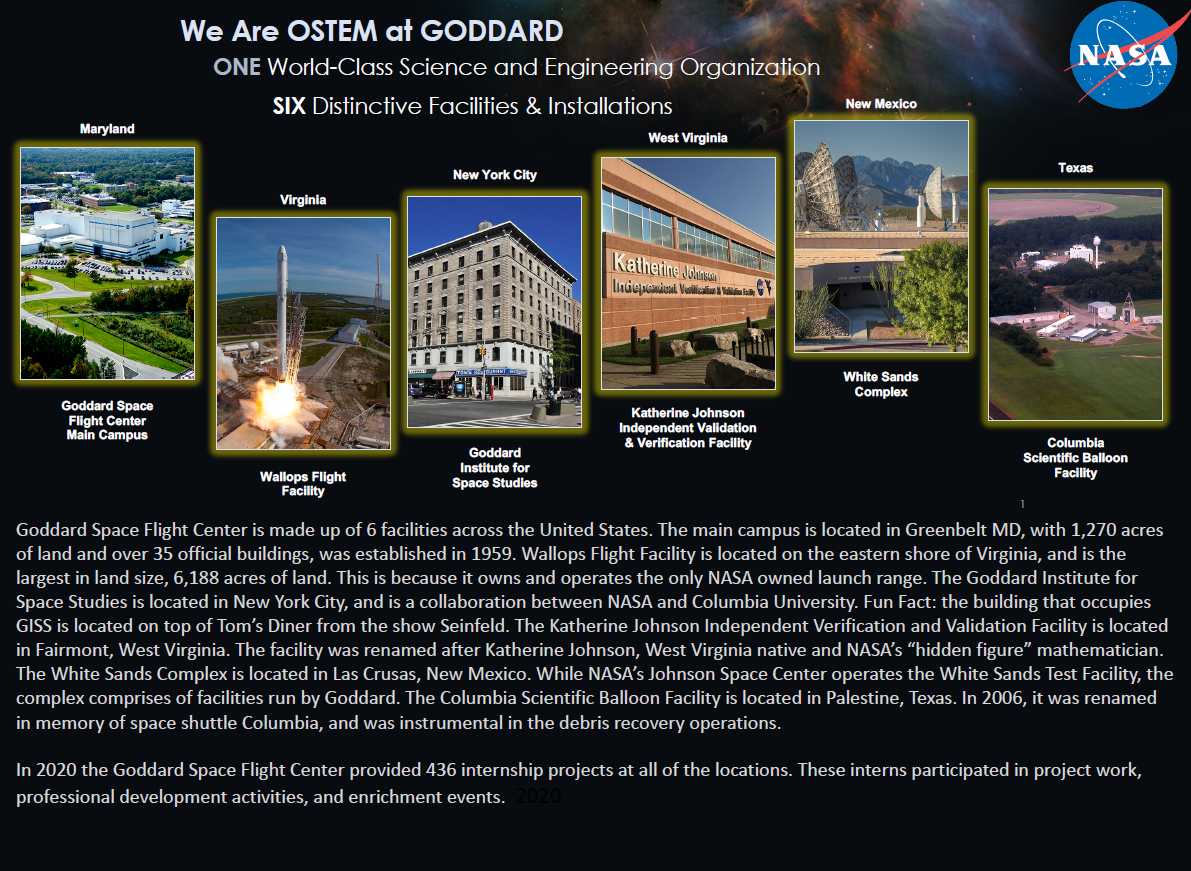 NASA Goddard Space Flight Center
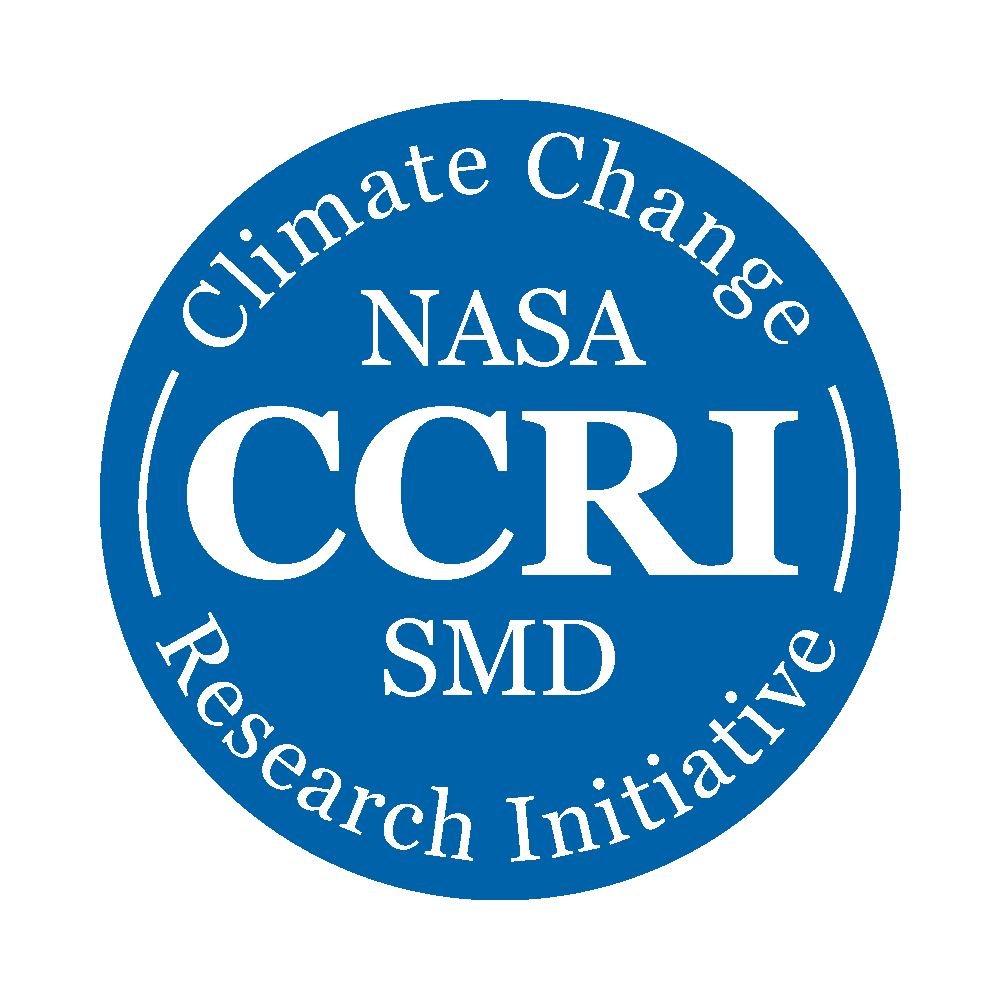 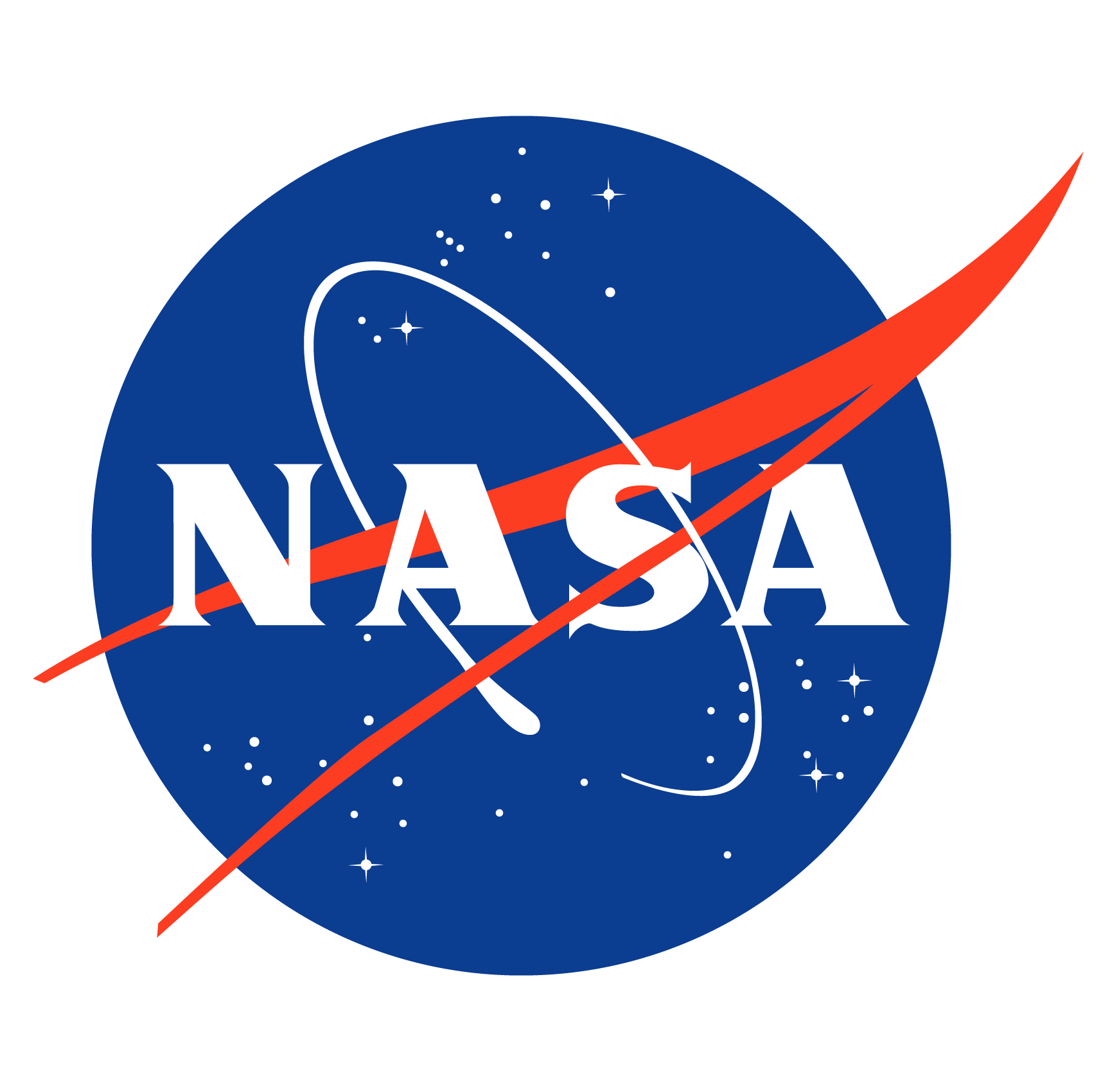 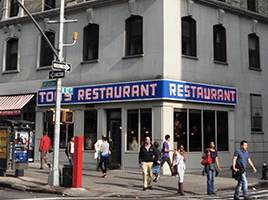 GISS
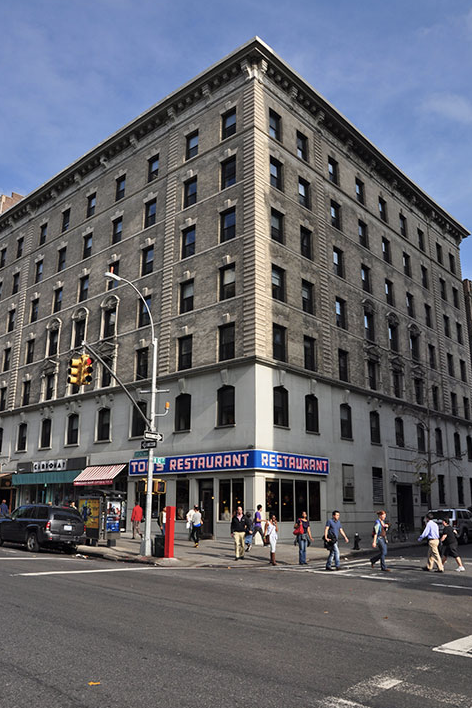 The NASA Goddard Institute for Space Studies is a laboratory in the Earth Sciences Division of NASA’s Goddard Space Flight Center.
GISS conducts theoretical and experimental research on the causes and consequences of long-term global change, with an emphasis on education and outreach.
Areas of research include climate modeling, climate impacts, remote sensing of climate system features such as aerosols and clouds, and comparative planetary climates.
GISS Director, Dr. Gavin Schmidt, is NASA’s Acting Senior Climate Advisor.
Feb 2021 to Jan 2022 - acting Senior Advisor on Climate to the NASA Administrator
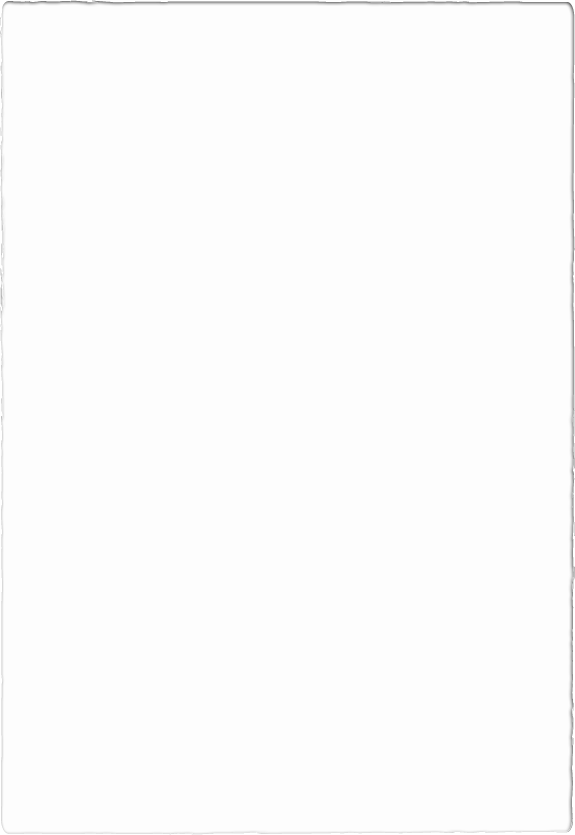 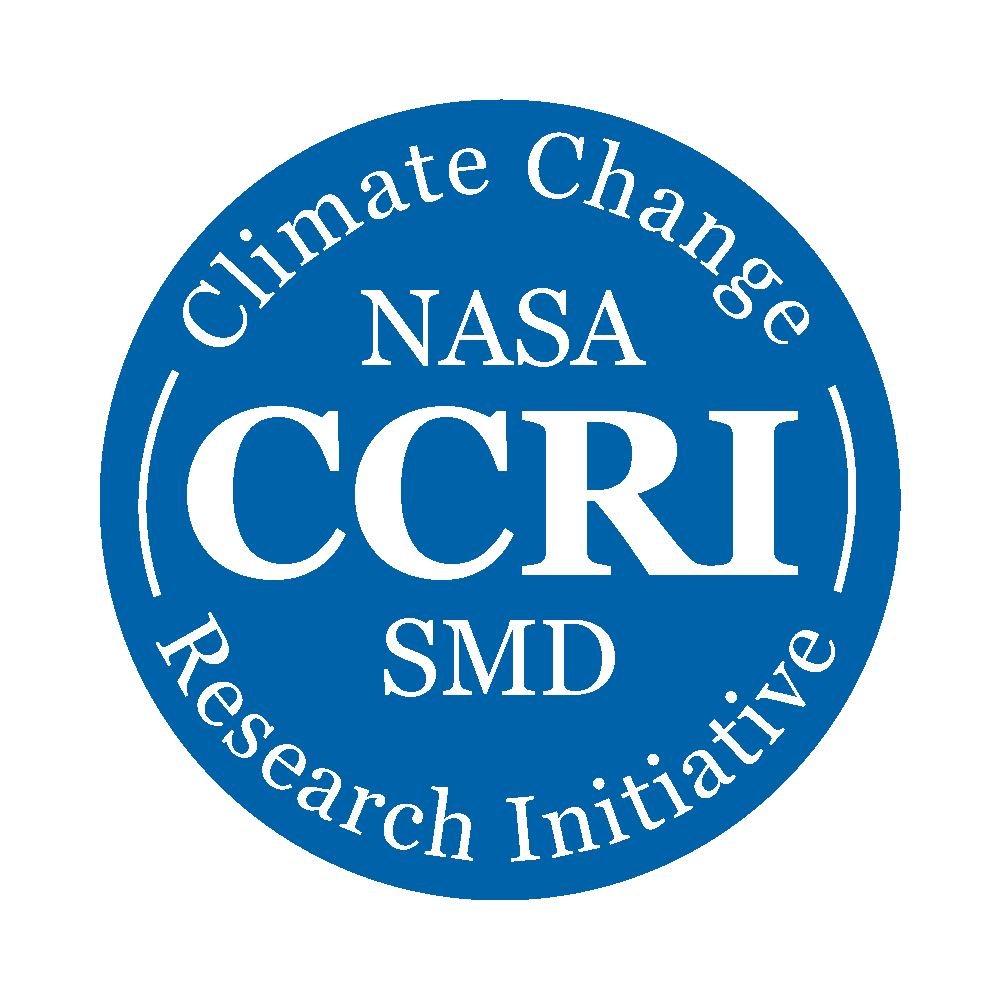 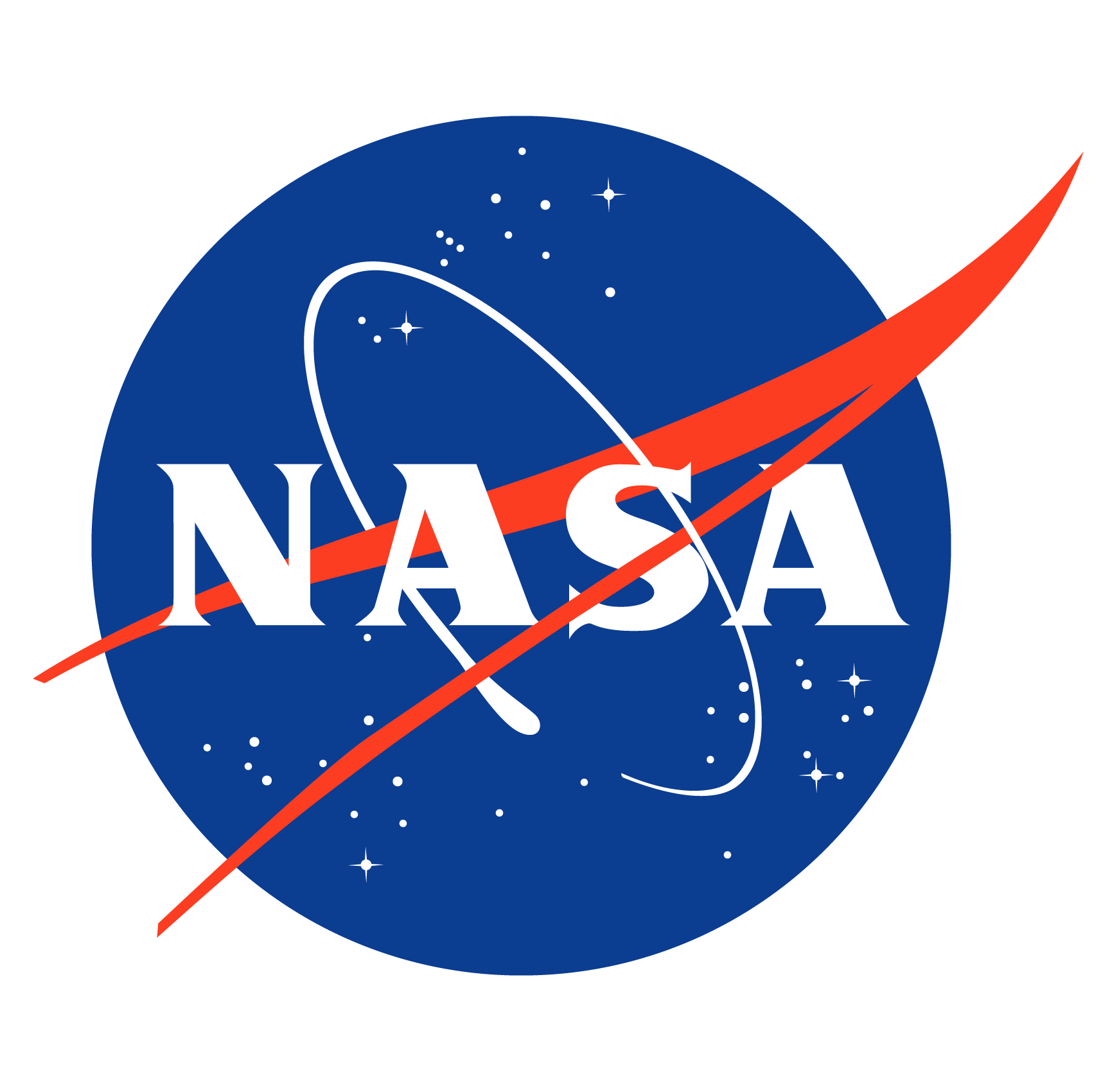 OSTEM
NASA Office of STEM Engagement’s Vision: We immerse the public in NASA’s work, enhance STEM literacy and inspire the next generation to explore.
NASA Office of STEM Engagement’s Mission: We engage the nation in NASA’s mission.
Create unique opportunities for students and the public to contribute to NASA’s work in exploration and discovery.
Build a diverse future STEM workplace by engaging students in authentic learning experience with NASA’s people, content and facilities.
Strengthen public understanding by enabling powerful connections to NASA’s mission and work.
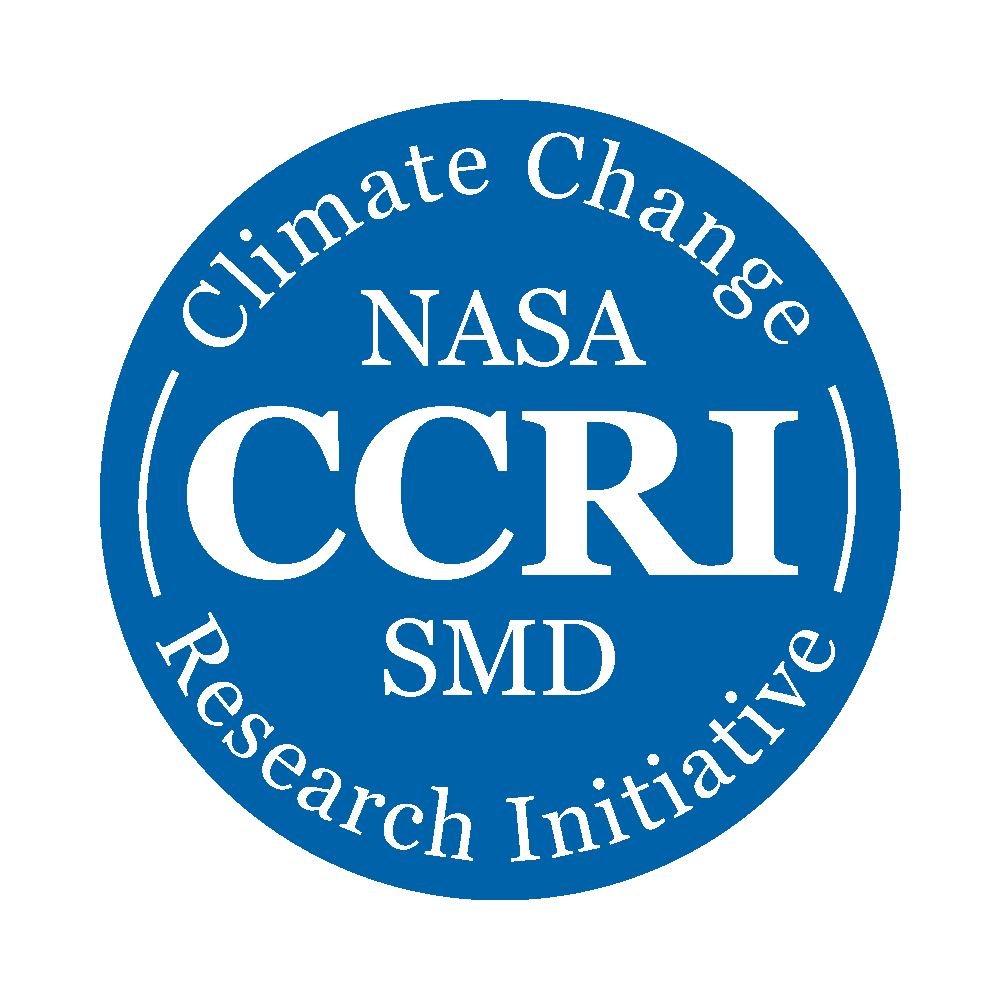 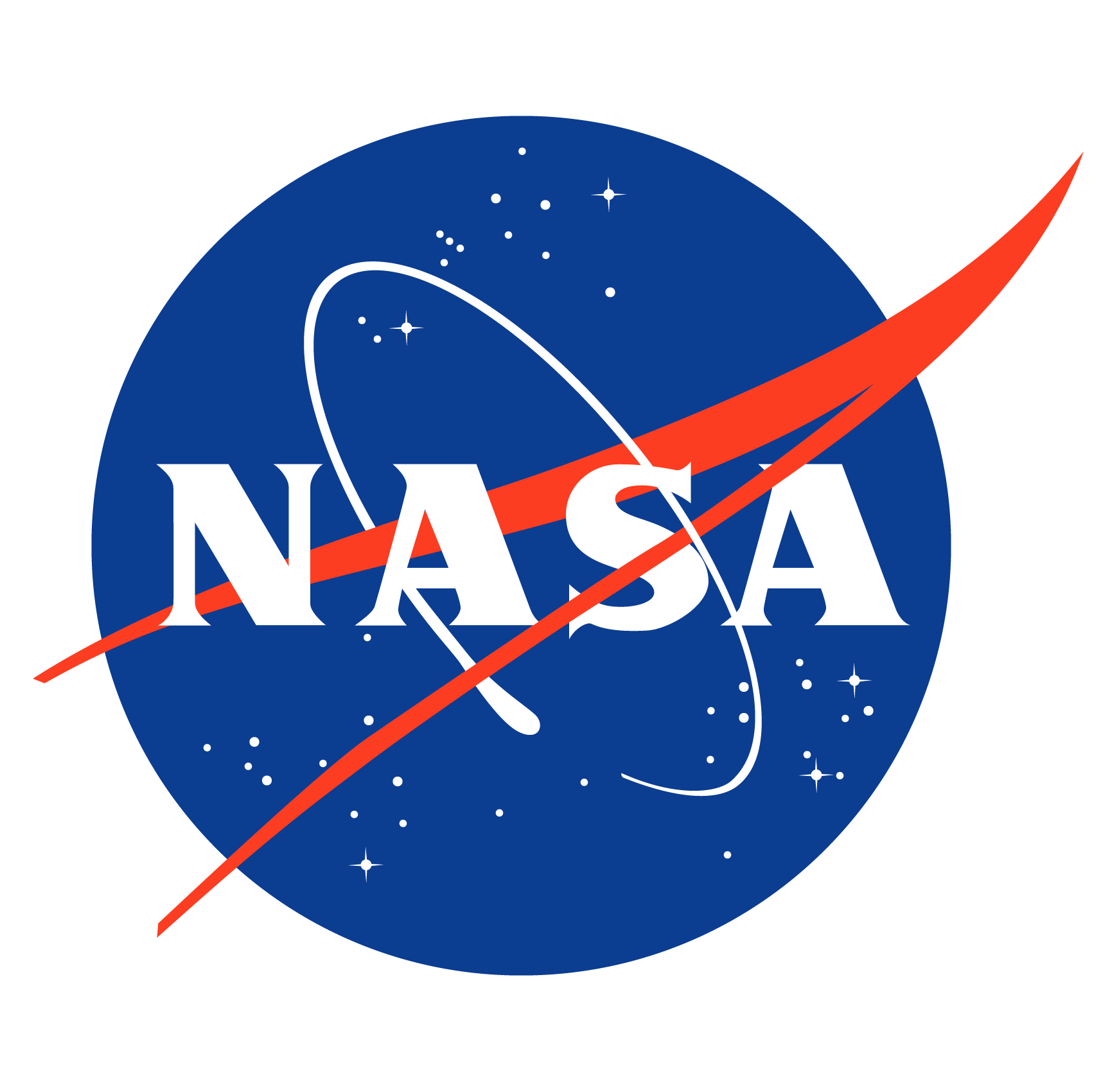 CCRI
The NASA GISS Climate Change Research Initiative (CCRI) is a year-long STEM engagement opportunity for NYC metropolitan area educators and graduate students to work directly with NASA scientists and lead research teams in a NASA research project.
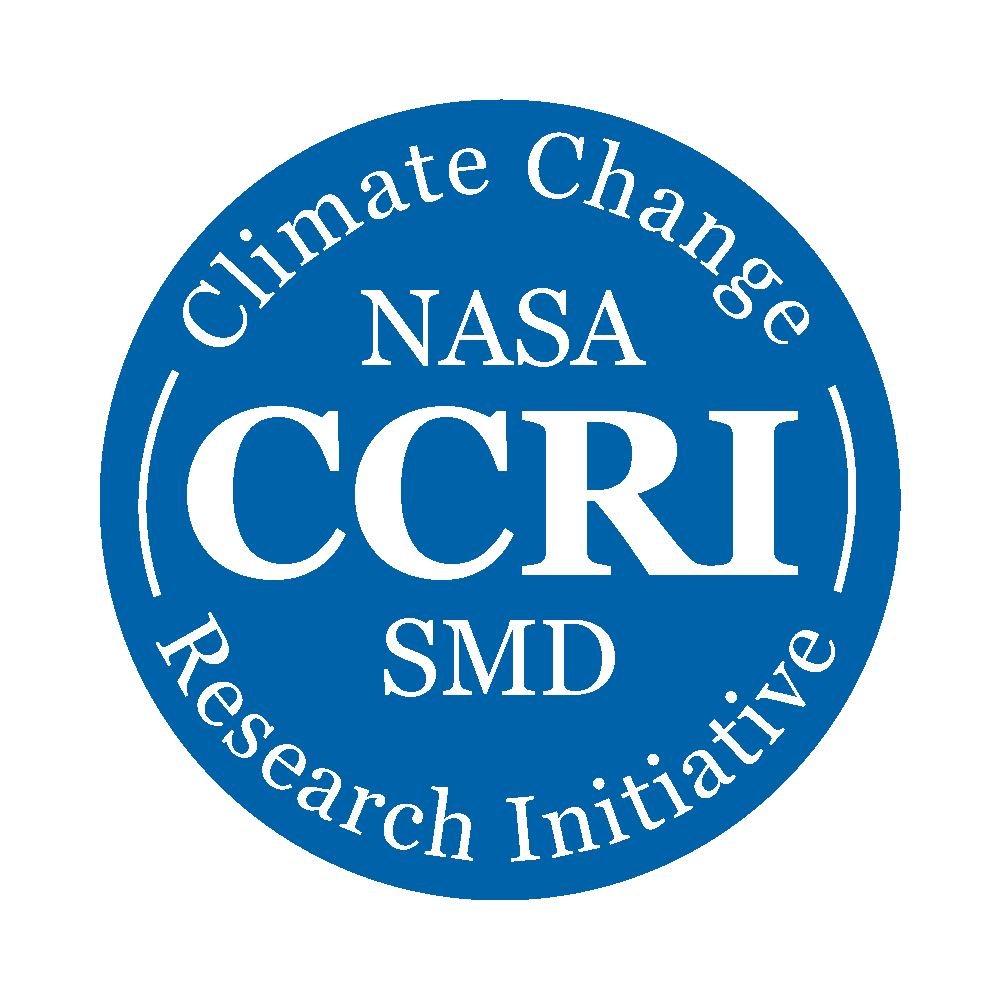 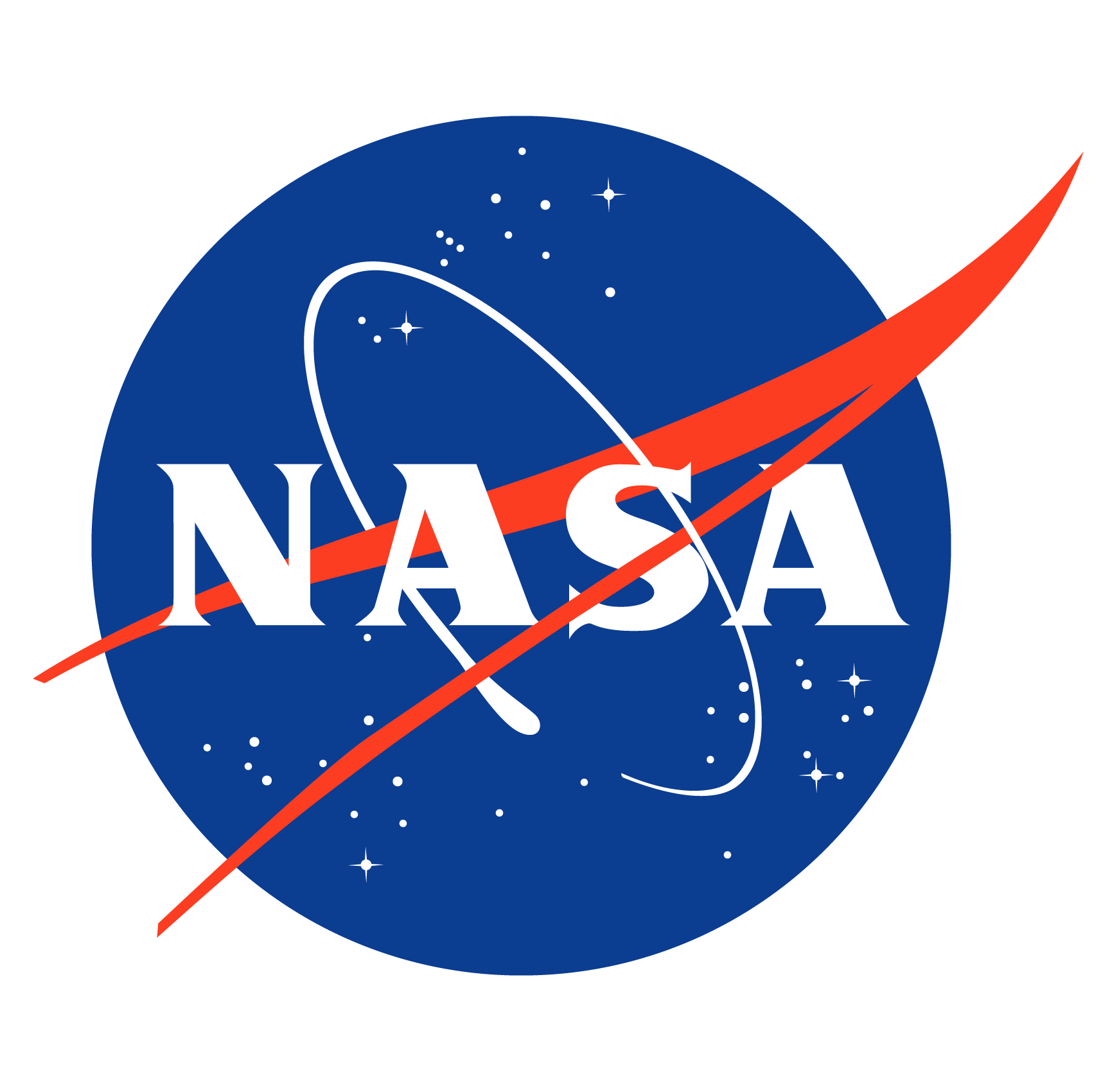 CCRI 2021-22 Projects
Atmospheric Rivers in a Changing Climate @ GISS
Characterizing the Urban Land Surface Temperature via an Innovative, Multi-Platformed Suite of Satellite and Ground-Based Remote Sensing Technologies @ GISS
Climate Change in the Hudson Estuary — Past, Present, and Future @ GISS
Earth Observation Applications for Resiliency: Assessing Climate Change Impacts in Urban, Agricultural, and Natural Environments @ GISS

NEW 2022
Connecting the Local Urban Fabric to Global Climate Change @ GSFC
The Expanding Legacy of Landsat — Documenting Environmental Change Beyond Five Decades @ GSFC
https://tinyurl.com/CCRISummer2022
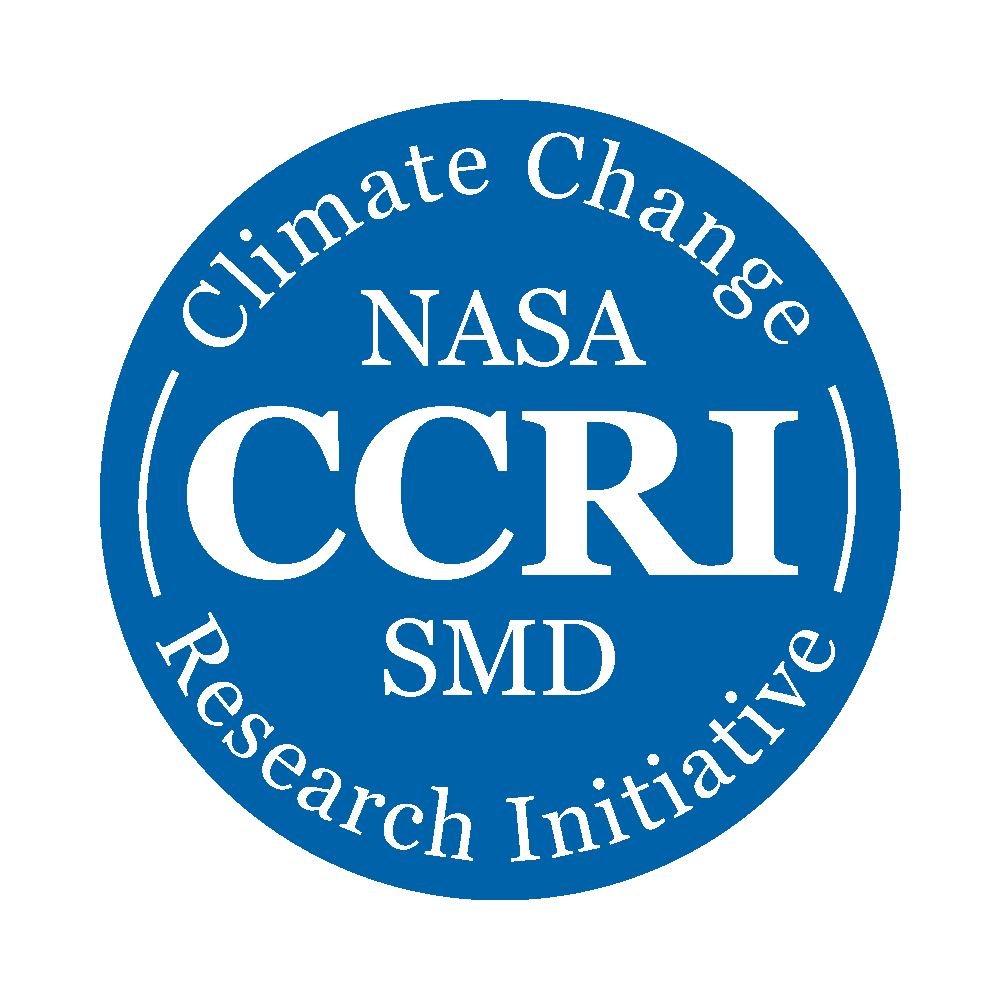 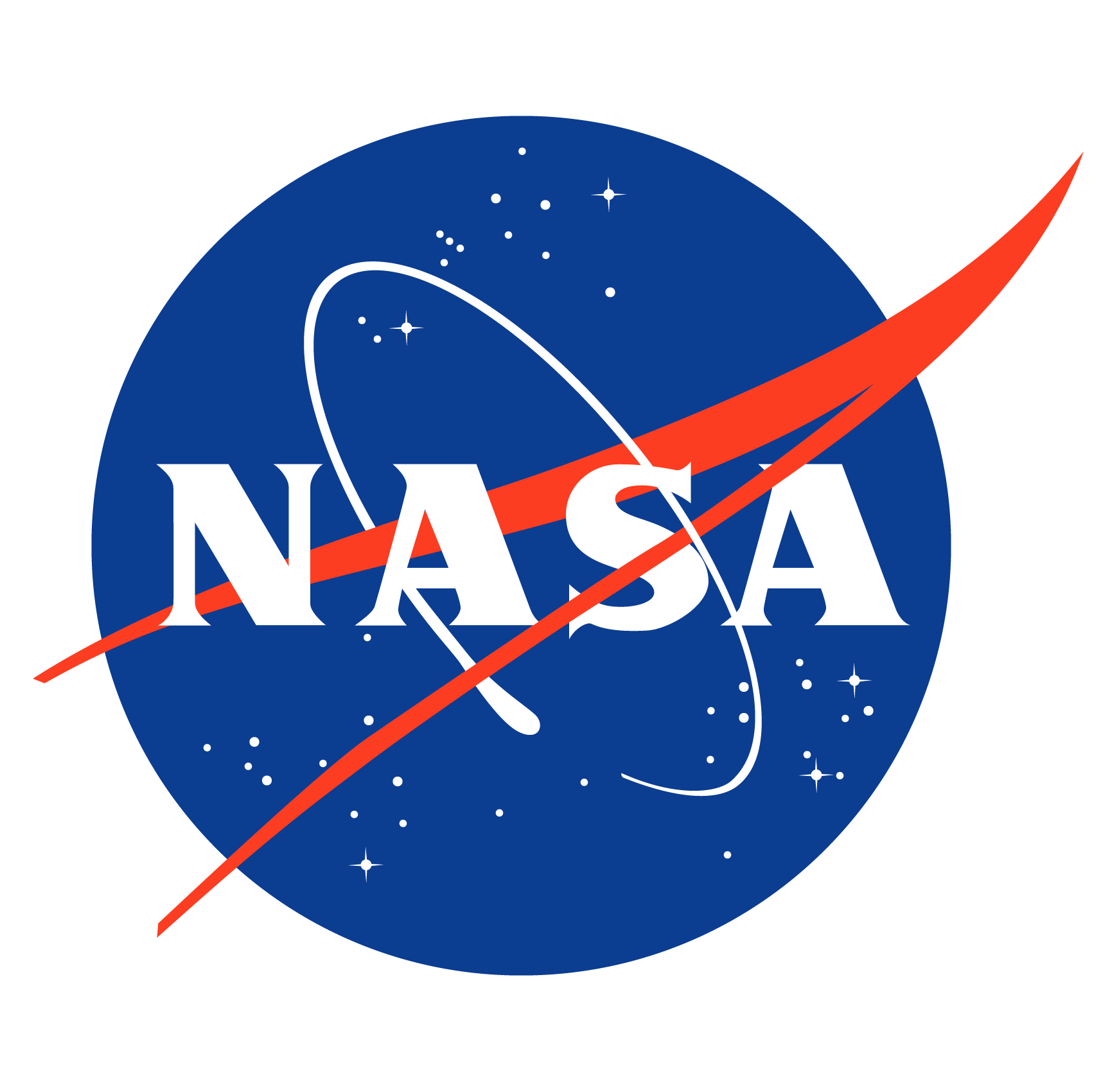 Lunar Reconnaissance Orbiter
Terra
Aqua
GPM
IceSat-2
Aura
SMAP
JWST
Sentinel-6
Landsat
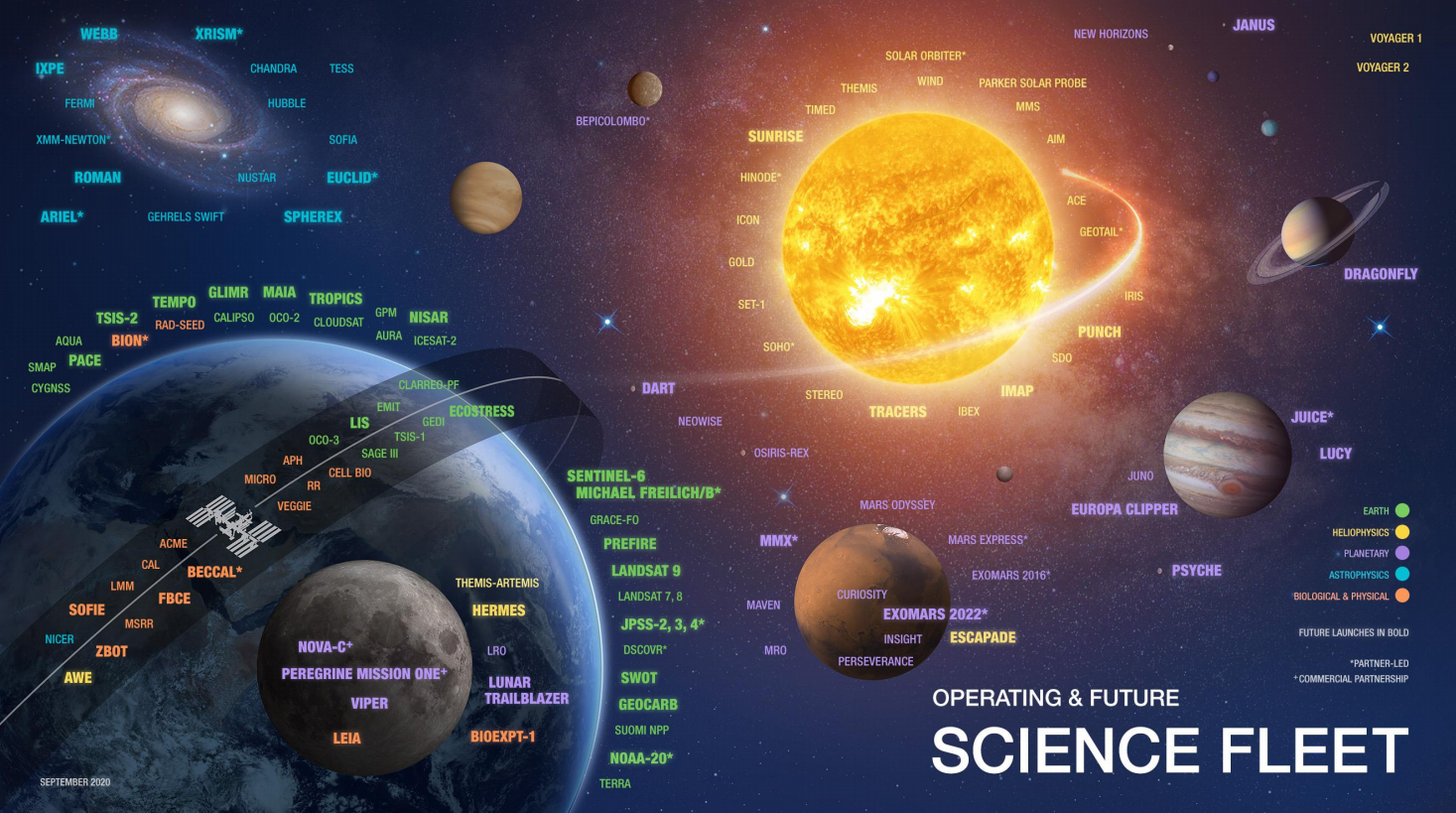 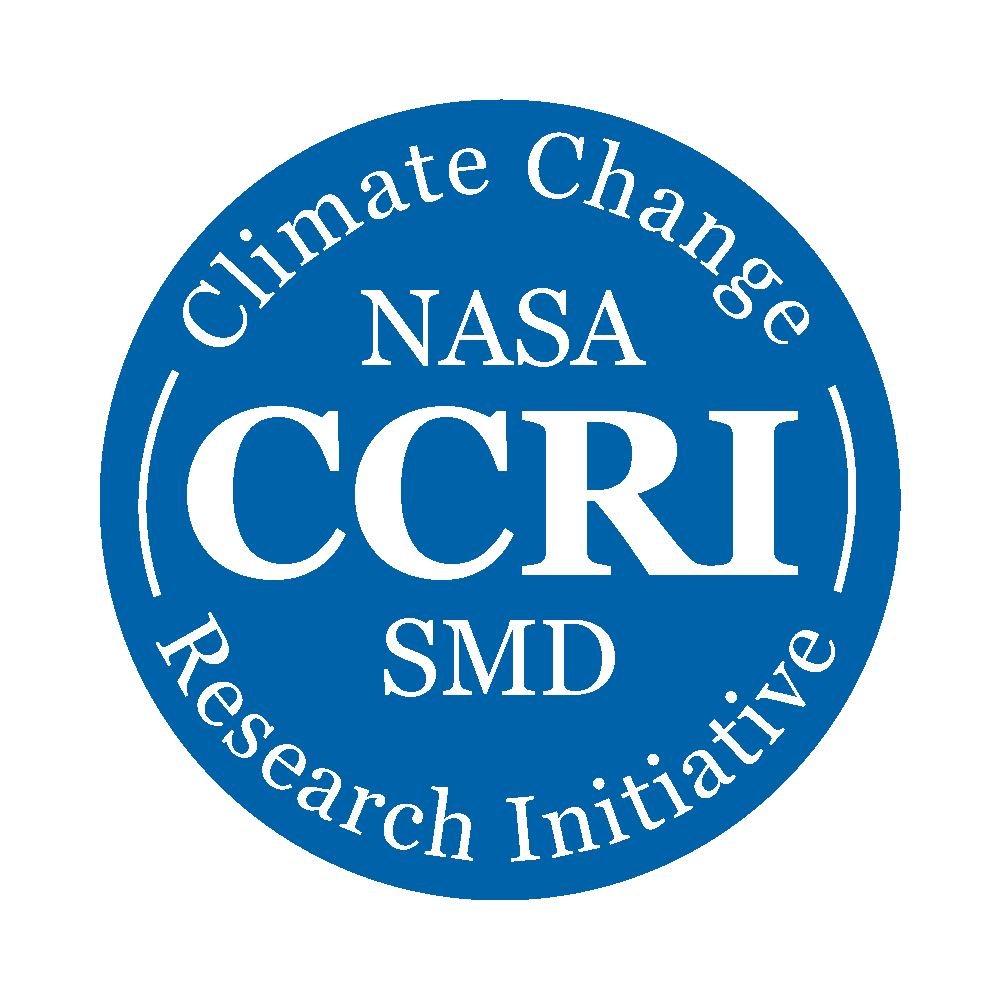 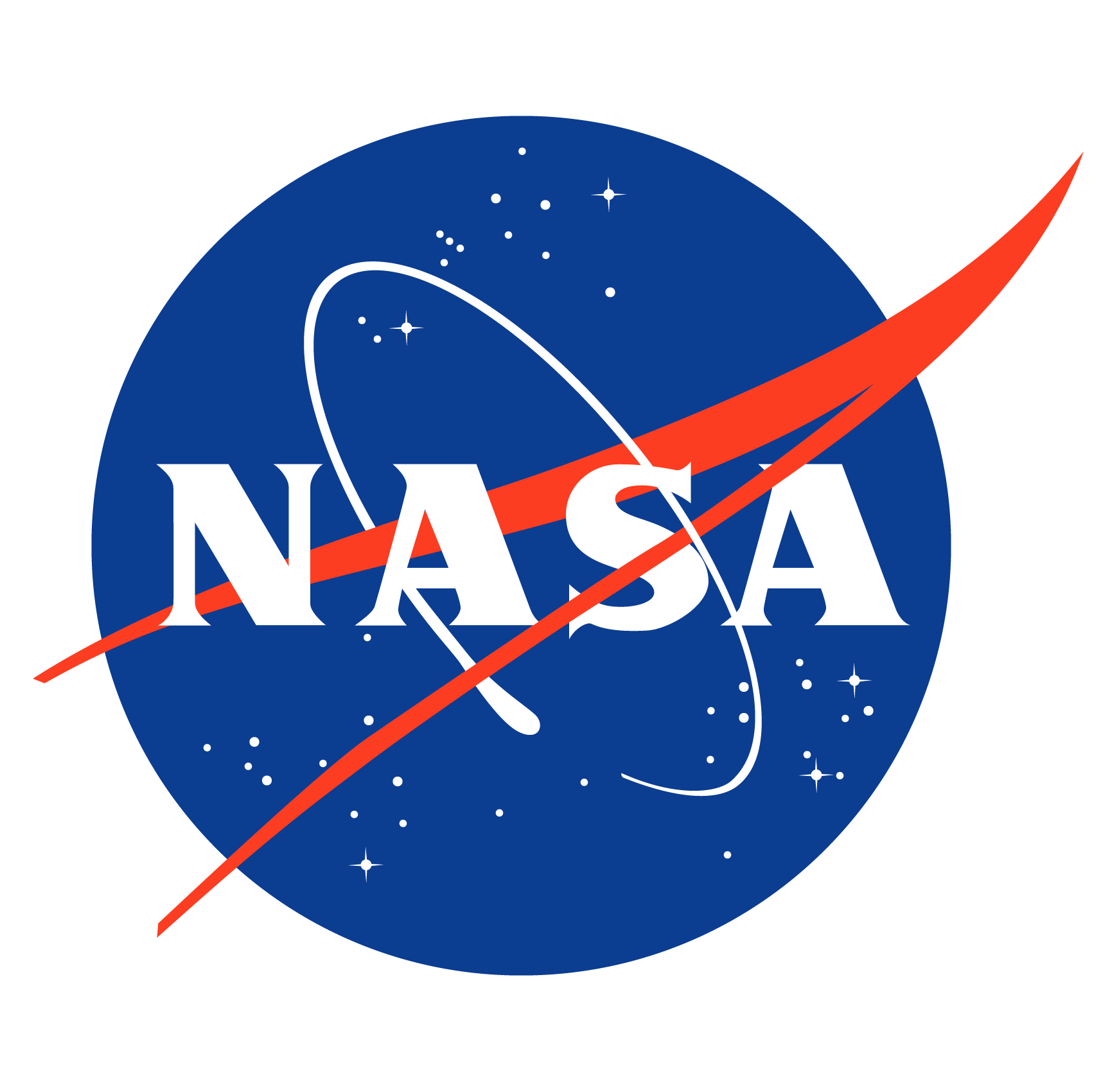 Operating & Future Science Fleet
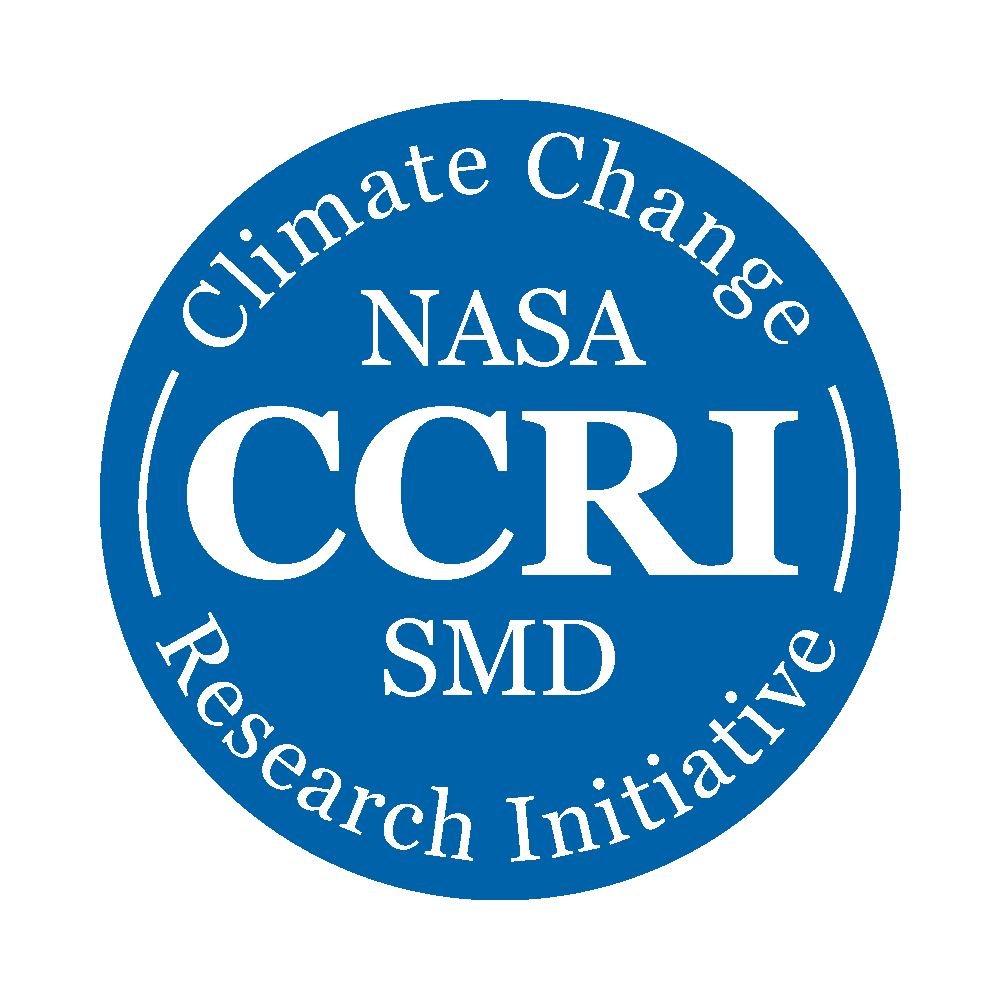 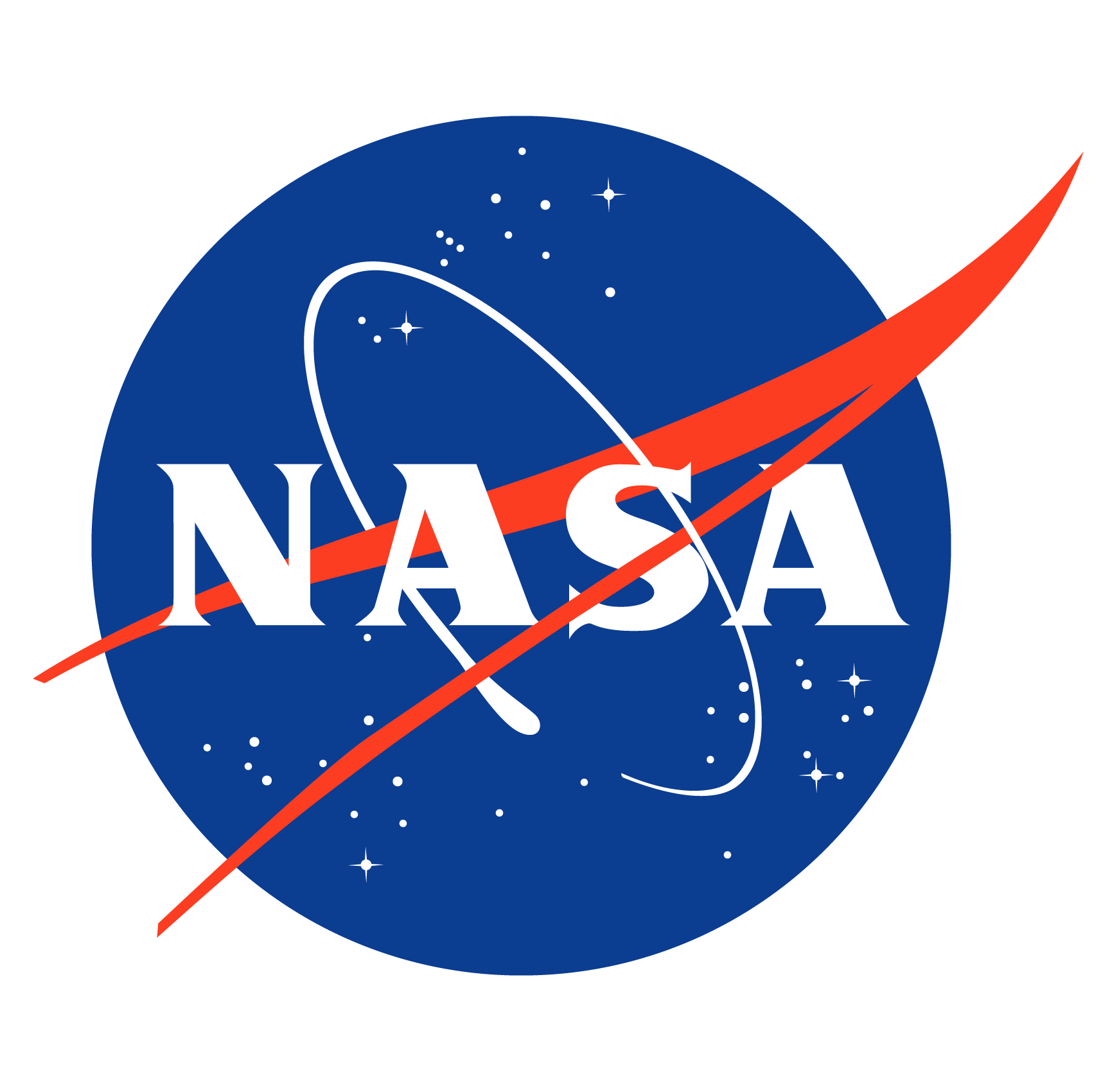 NASA Educational ResourcesGLOBE Highlight
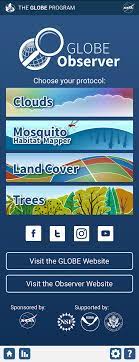 Examples of NASA educational resources:
ARSET / EARTHDATA
Earth Now
GLOBE
My NASA Data
NEO
Worldview
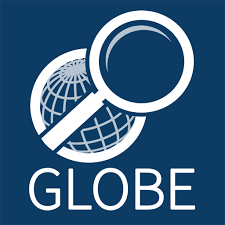 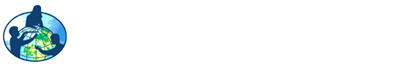 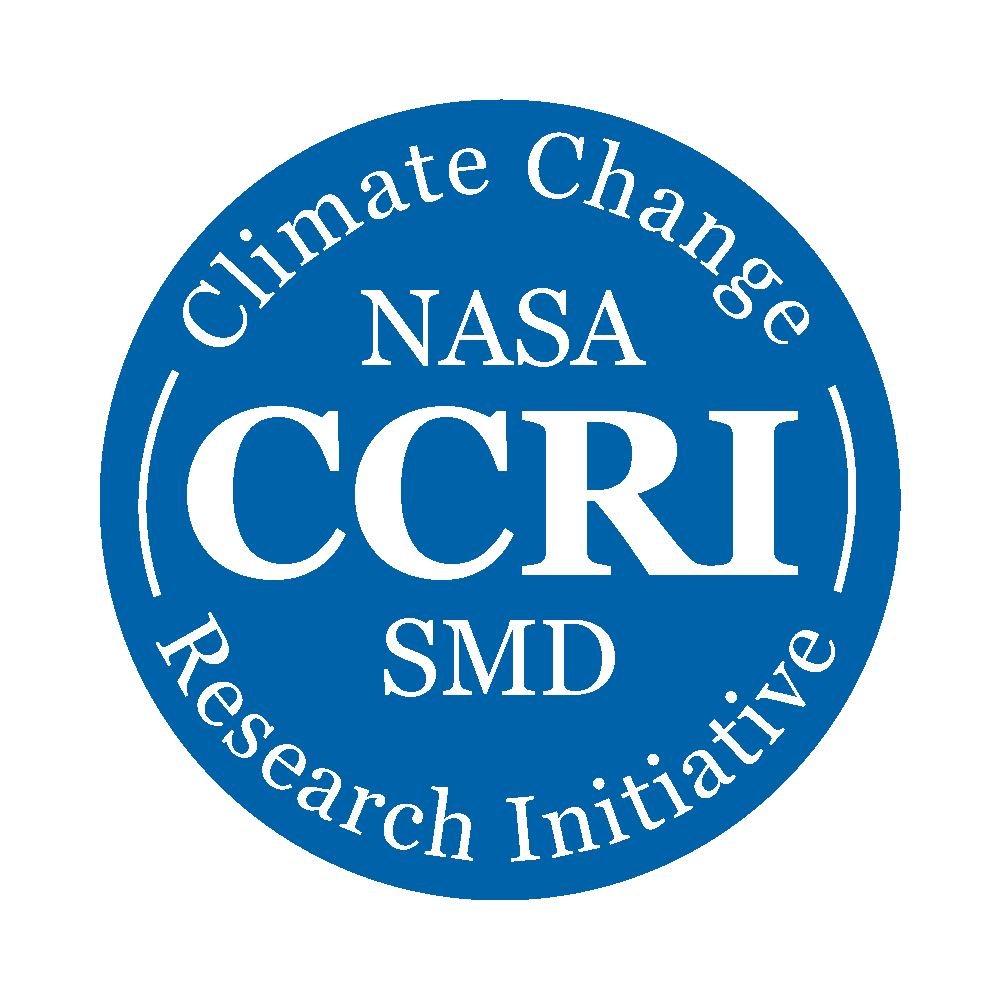 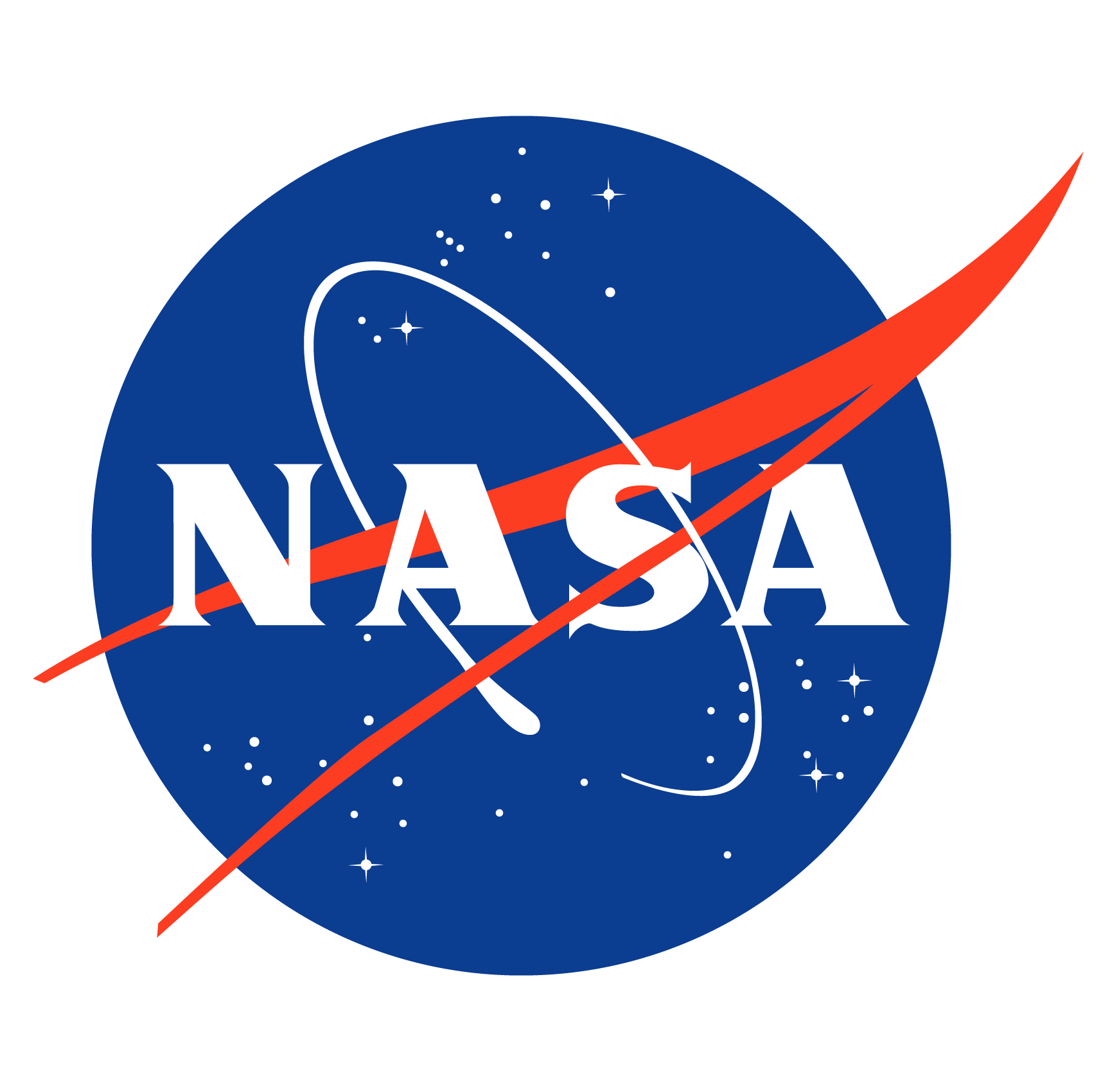 NASA GLOBE Observer Clouds
My NASA Data
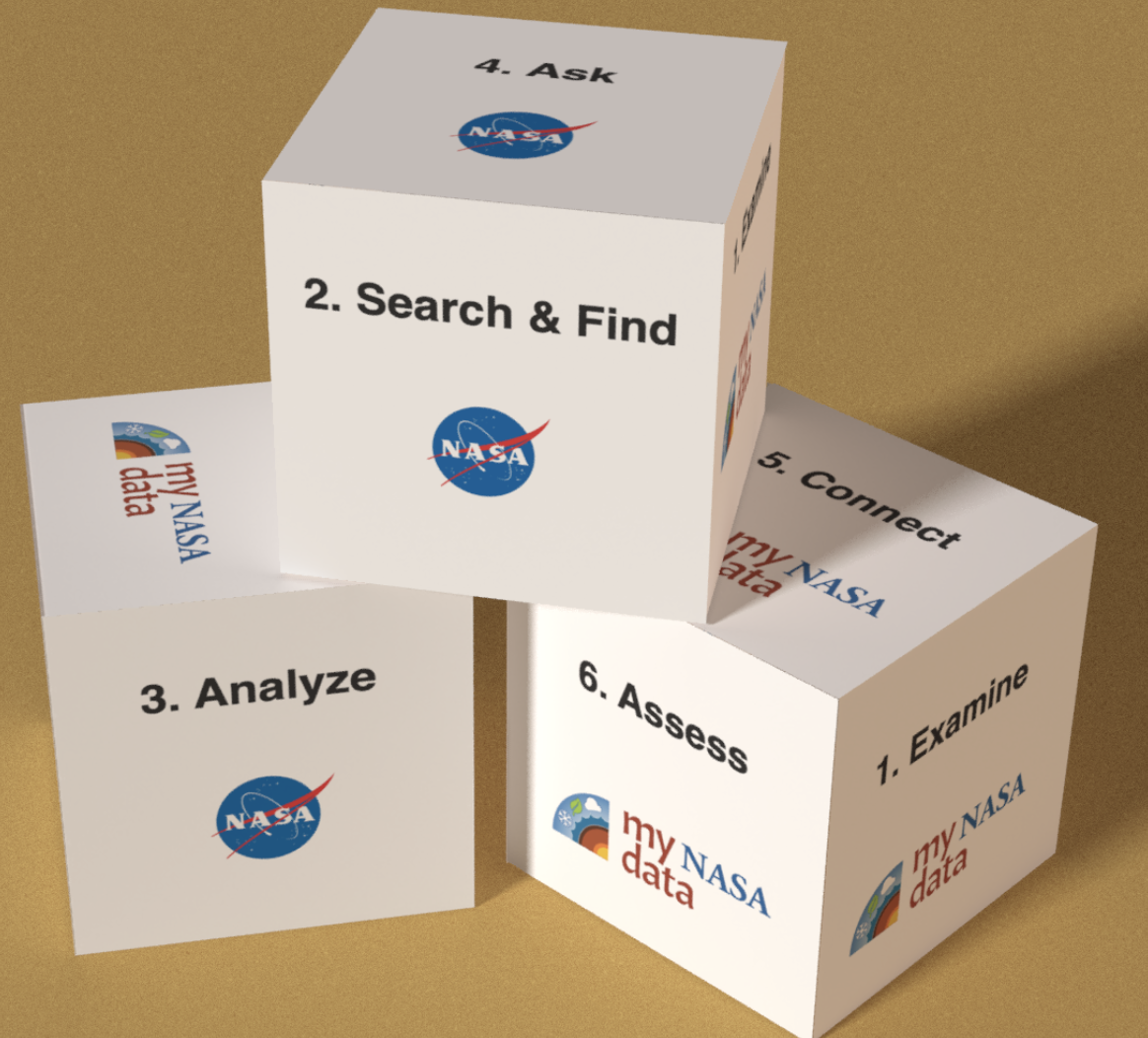 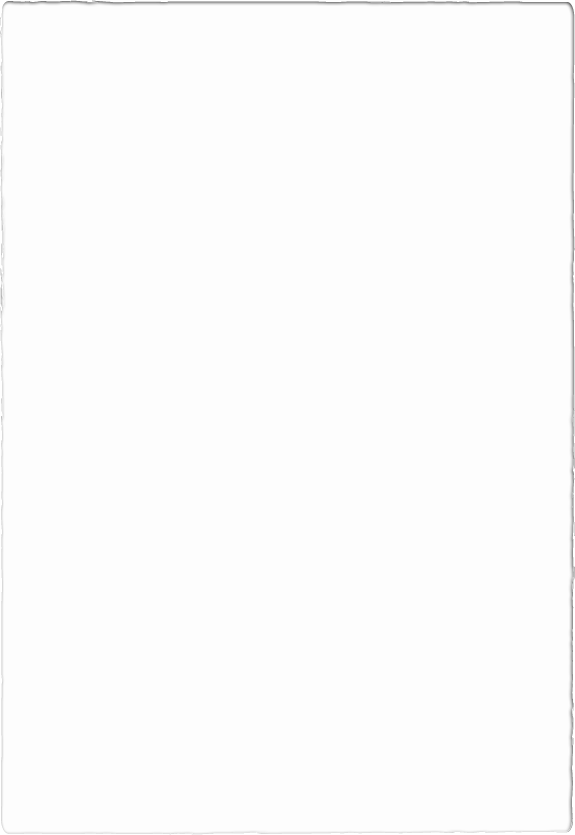 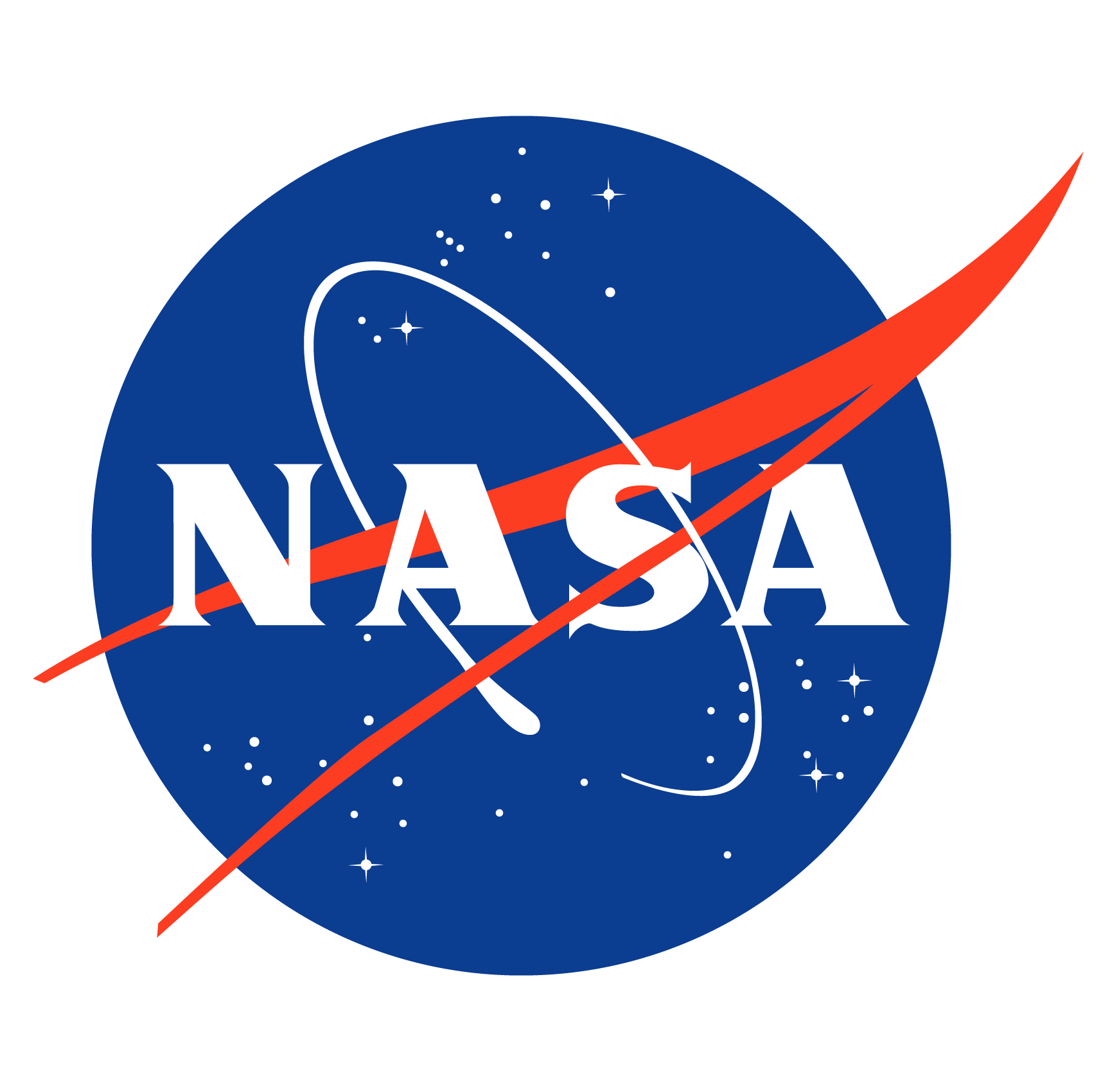 Artemis
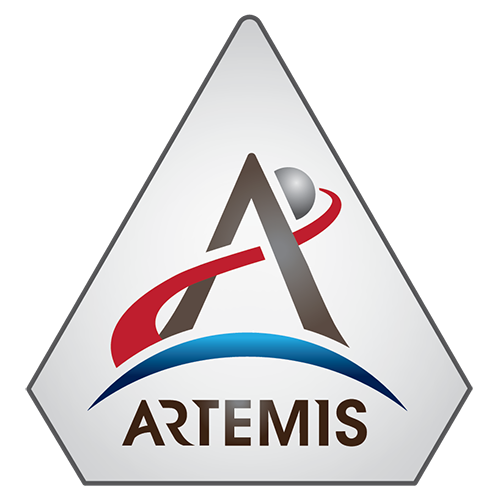 With the Artemis program, NASA will land the first woman and next man on the Moon by 2024, using innovative technologies to explore more of the lunar surface than ever before. We will collaborate with our commercial and international partners and establish sustainable exploration by the end of the decade. Then, we will use what we learn on and around the Moon to take the next giant leap – sending astronauts to Mars.
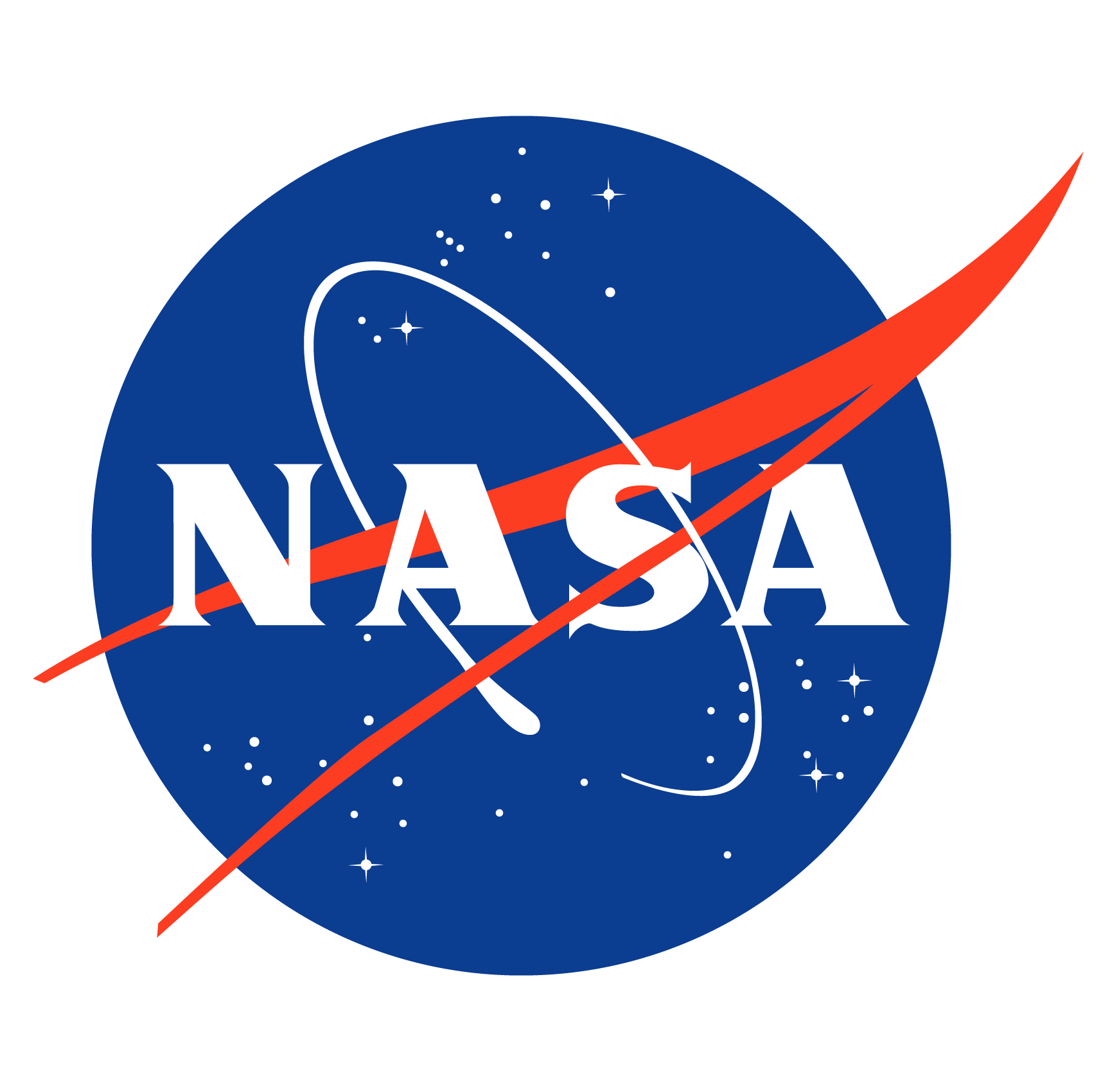 Next Gen STEM
STEM products and opportunities that provide a platform for students to contribute to NASA’s endeavors in exploration and discovery. 
Four areas:
Commercial Crew Program
Aeronaut-X
STEM on Station
Moon to Mars
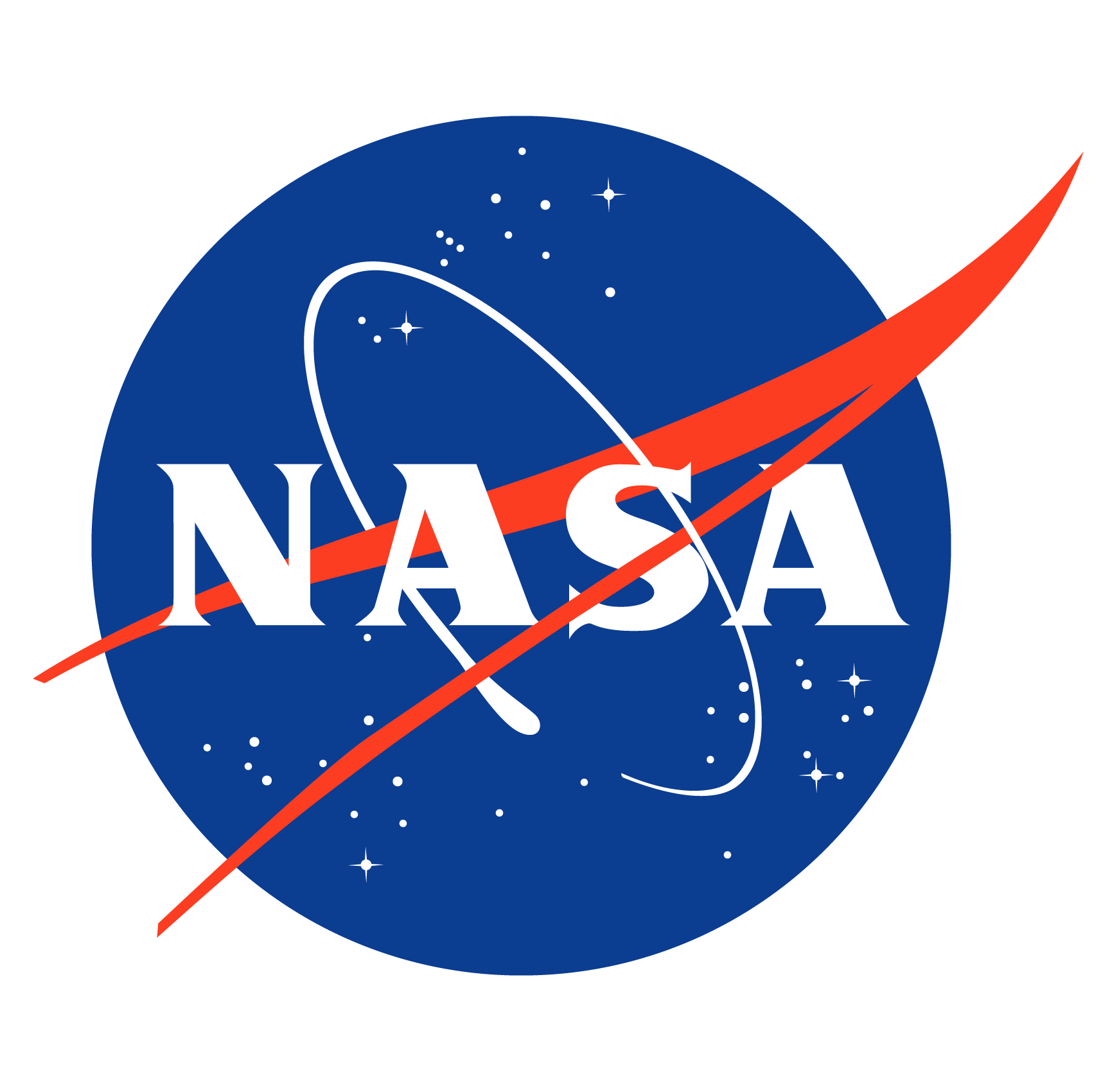 Next Gen STEM – Commercial Crew
Engineering challenges
Coding
Digital badging
Virtual reality
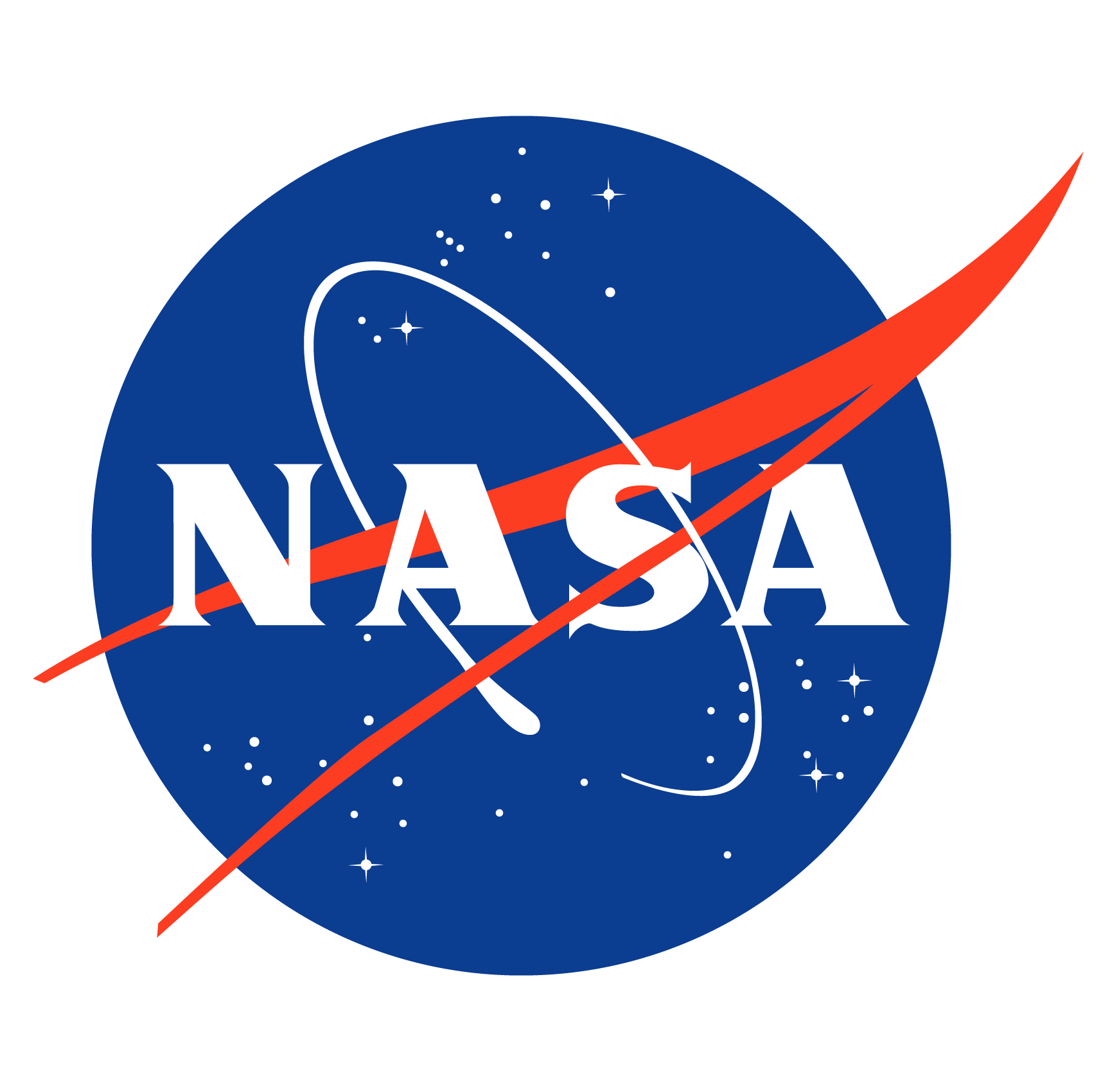 Next Gen STEM – Aeronaut-X
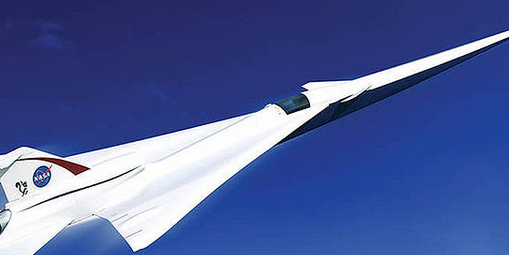 Engineering Design Challenges
Activities
Videos
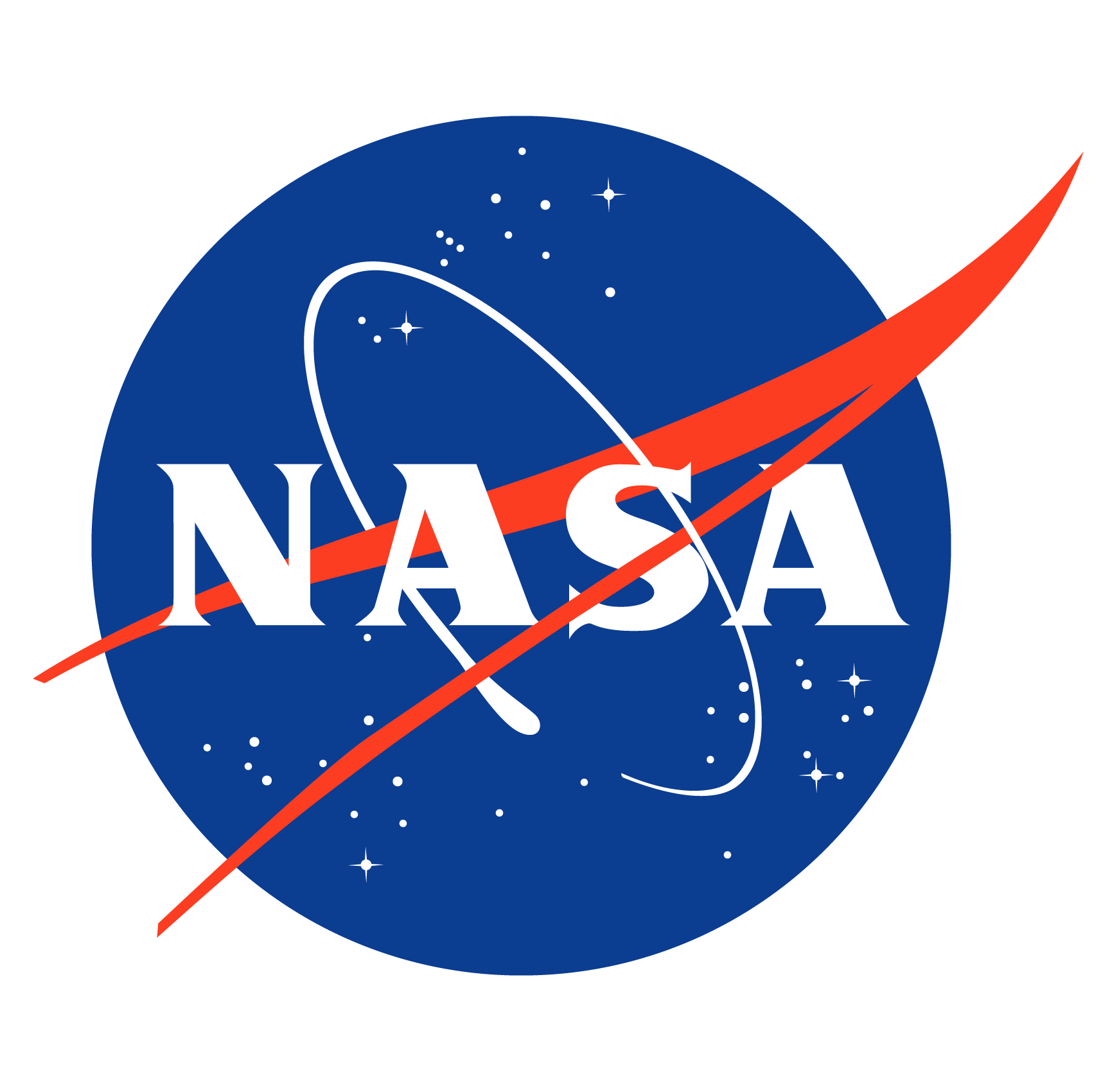 Next Gen STEM – STEM On Station
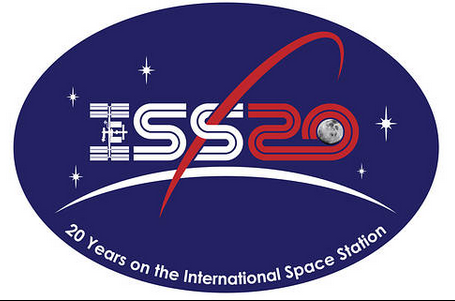 Collections of lessons for Science, Technology, Engineering and Mathematics
STEMonstrations
In-flight Education Downlinks
Citizen Science Opportunities
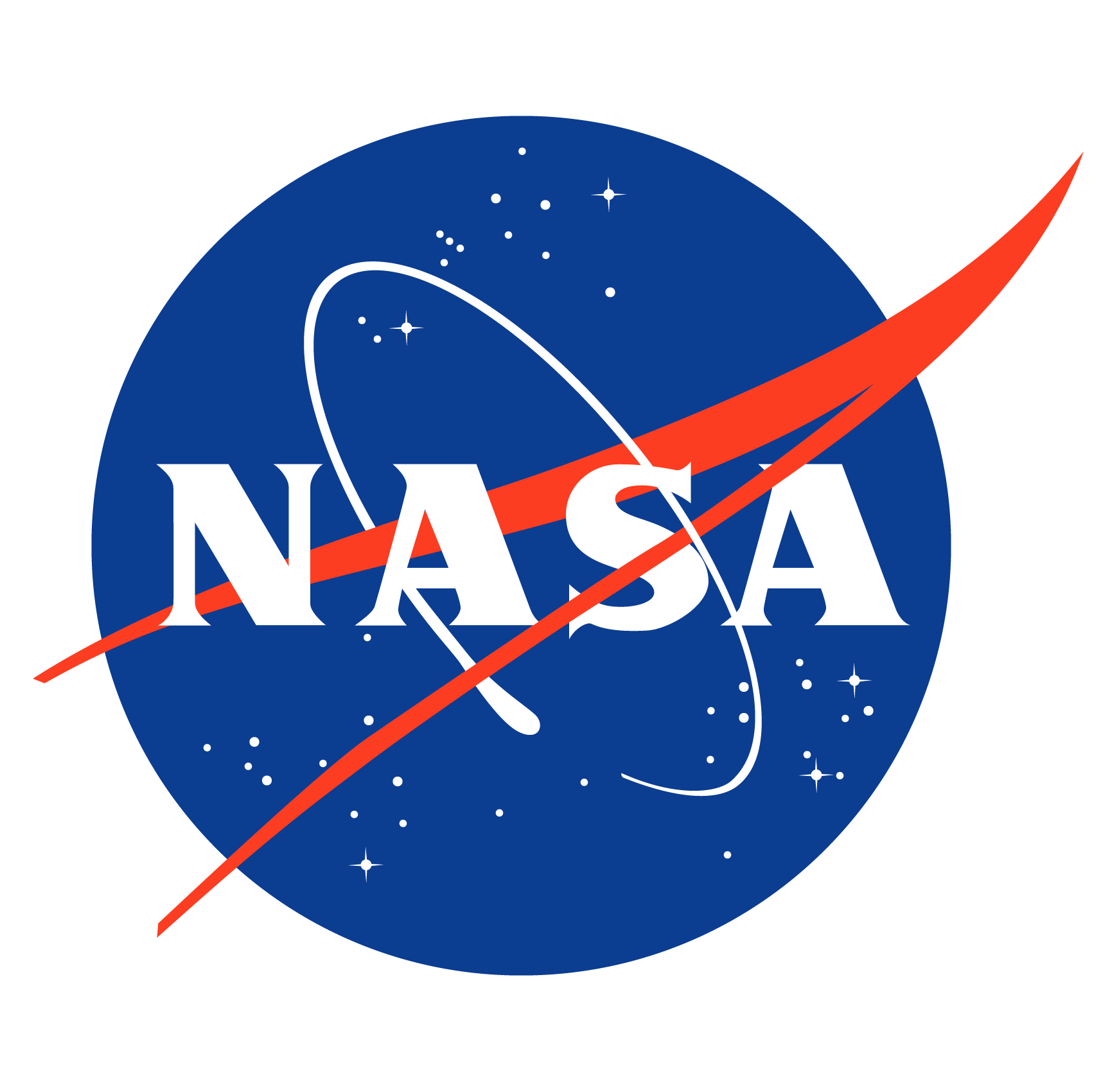 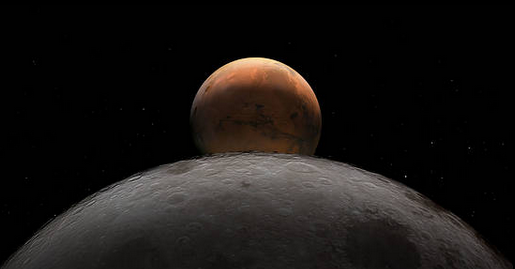 Next Gen STEM - Moon to Mars
Drawing
Hands – on Science Activities (Orion, SLS, Gateway)
App Development / Citizen Science Challenges
Digital Badges
Animations
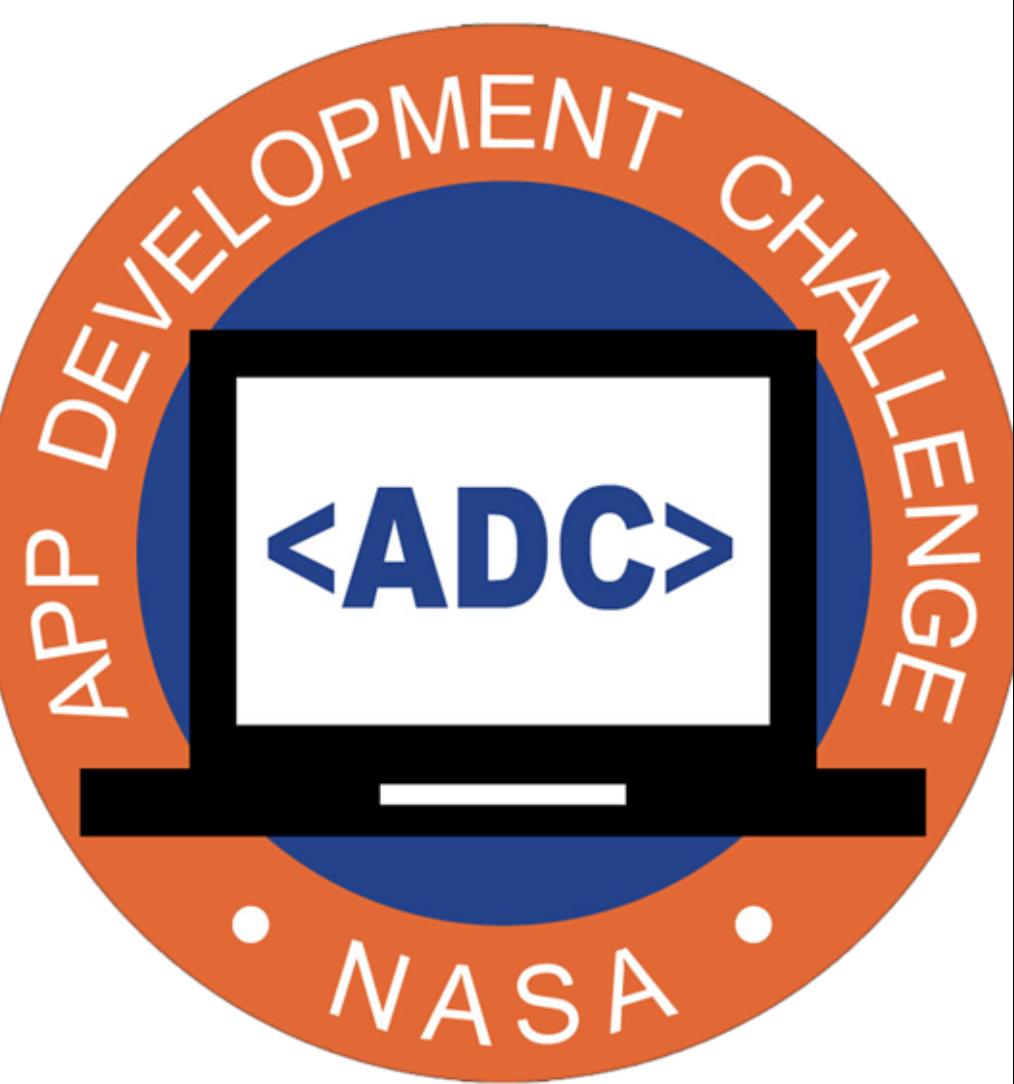 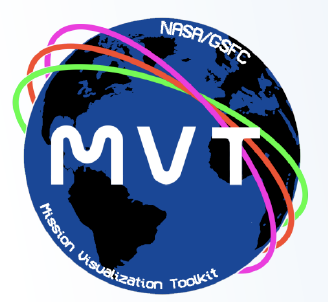 Feb 11, 2021
NASA App Development Challenge Selects Artemis Generation Coders for Virtual Culminating Event
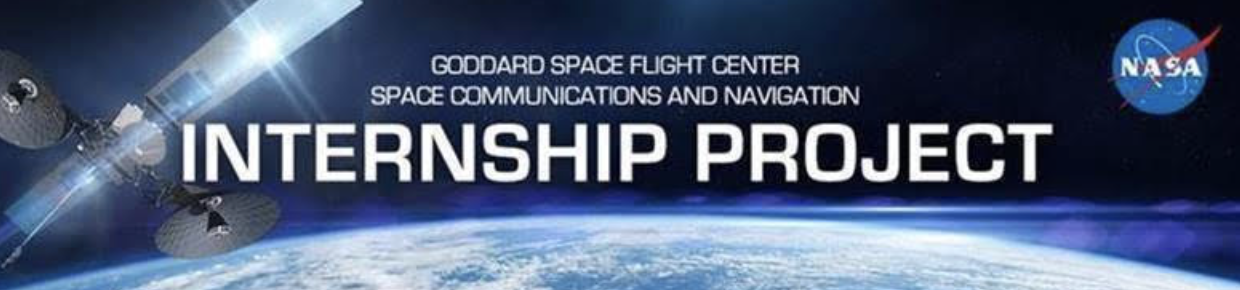 Academies of Loudoun: Leesburg, Virginia
Bell Creek Academy High School: Riverview, Florida
Bishop O’Connell High School: Arlington, Virginia
Falcon Cove Middle School: Weston, Florida
Gilman School: Baltimore, Maryland
McNeil High School: Austin, Texas
Middlesex County Academy for Science, Mathematics and Engineering Technologies: Edison, New Jersey  
Millburn High School: Millburn, New Jersey
Moore Norman Technology Center: Norman, Oklahoma
Gretchen Whitney High School: Cerritos, California
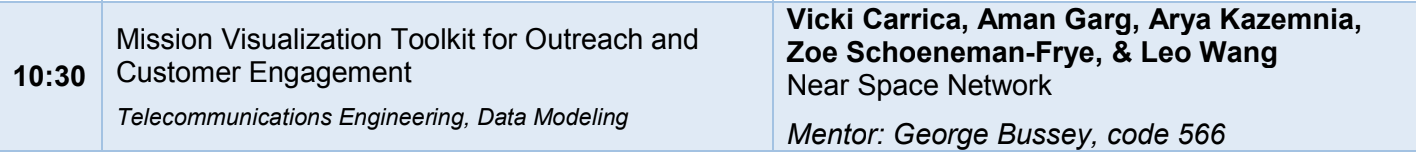 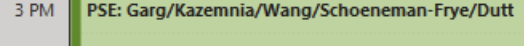 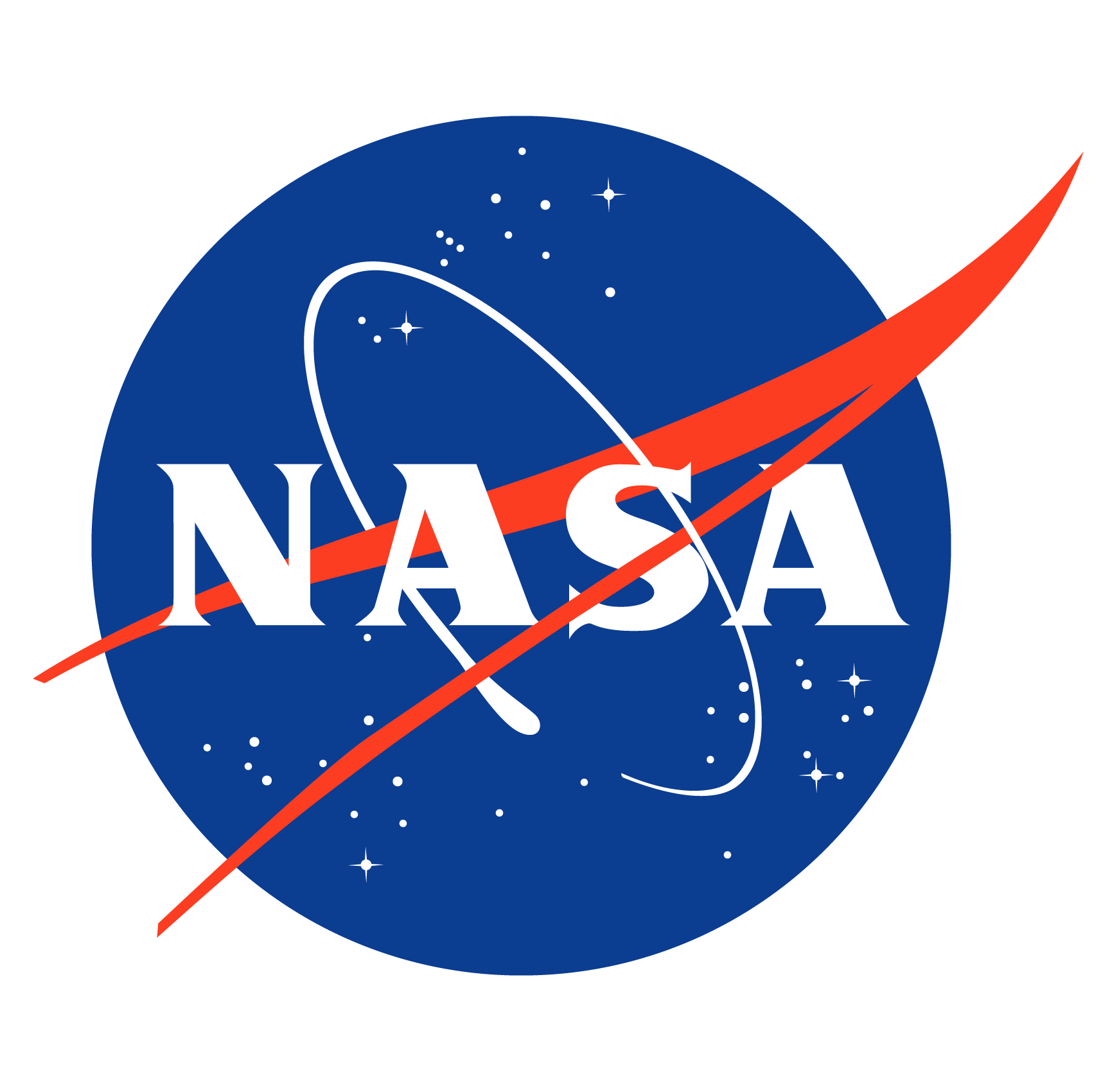 NASA EPDC
EPDC is a national educator professional development system composed of and designed to serve STEM educators at all levels including K-12 educators, pre-service teachers, higher education faculty and informal educators.
The EPDC coordinates the delivery of these learning experiences through a team of Texas State University educational specialists located regionally at each of NASA's 10 research and space centers.
The EPDC provides professional learning experiences and resources to thousands of educators per year using integrated delivery mechanisms such as NASA Face to Face Institutes, Partner-delivered Educator Professional Development, Online Educator Professional Development and Community-Requested Educator Professional Development.
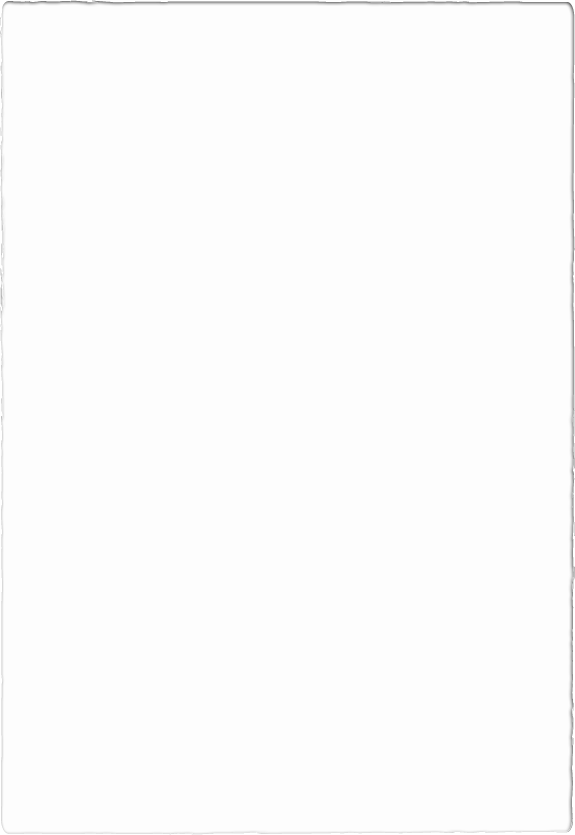 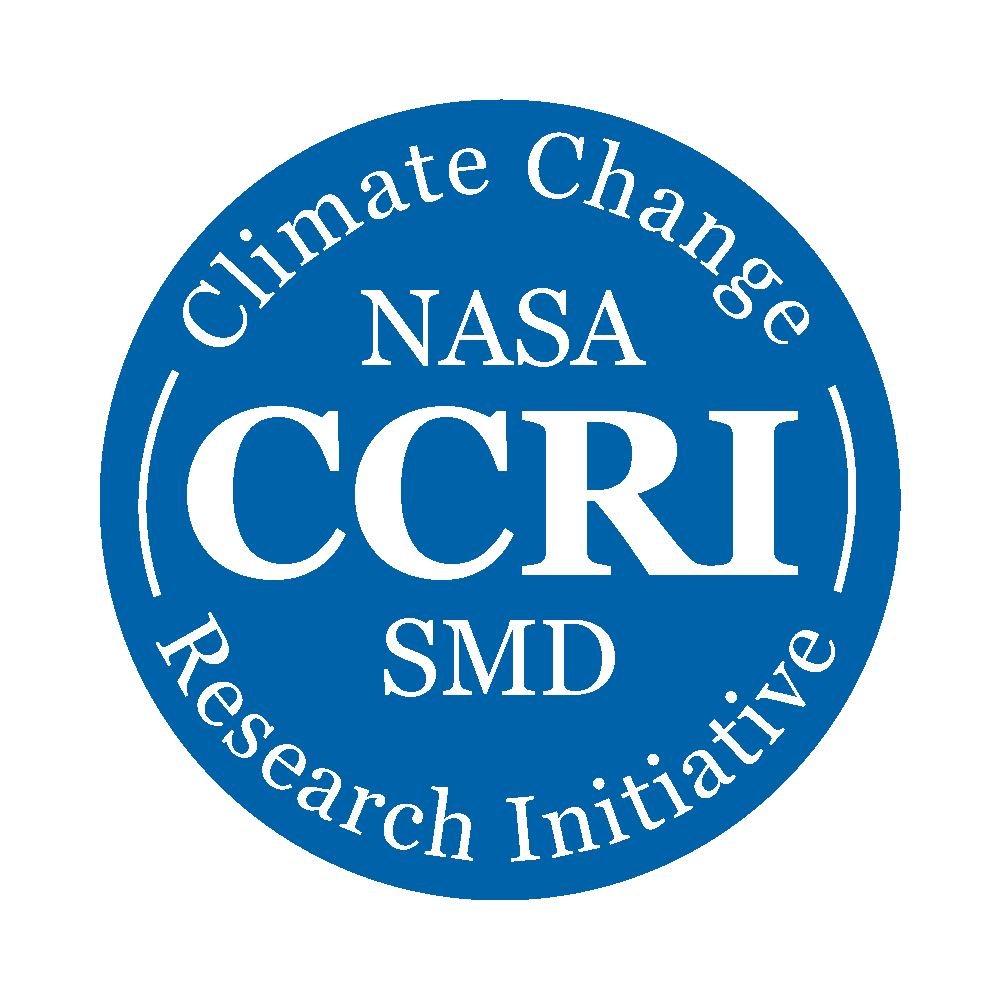 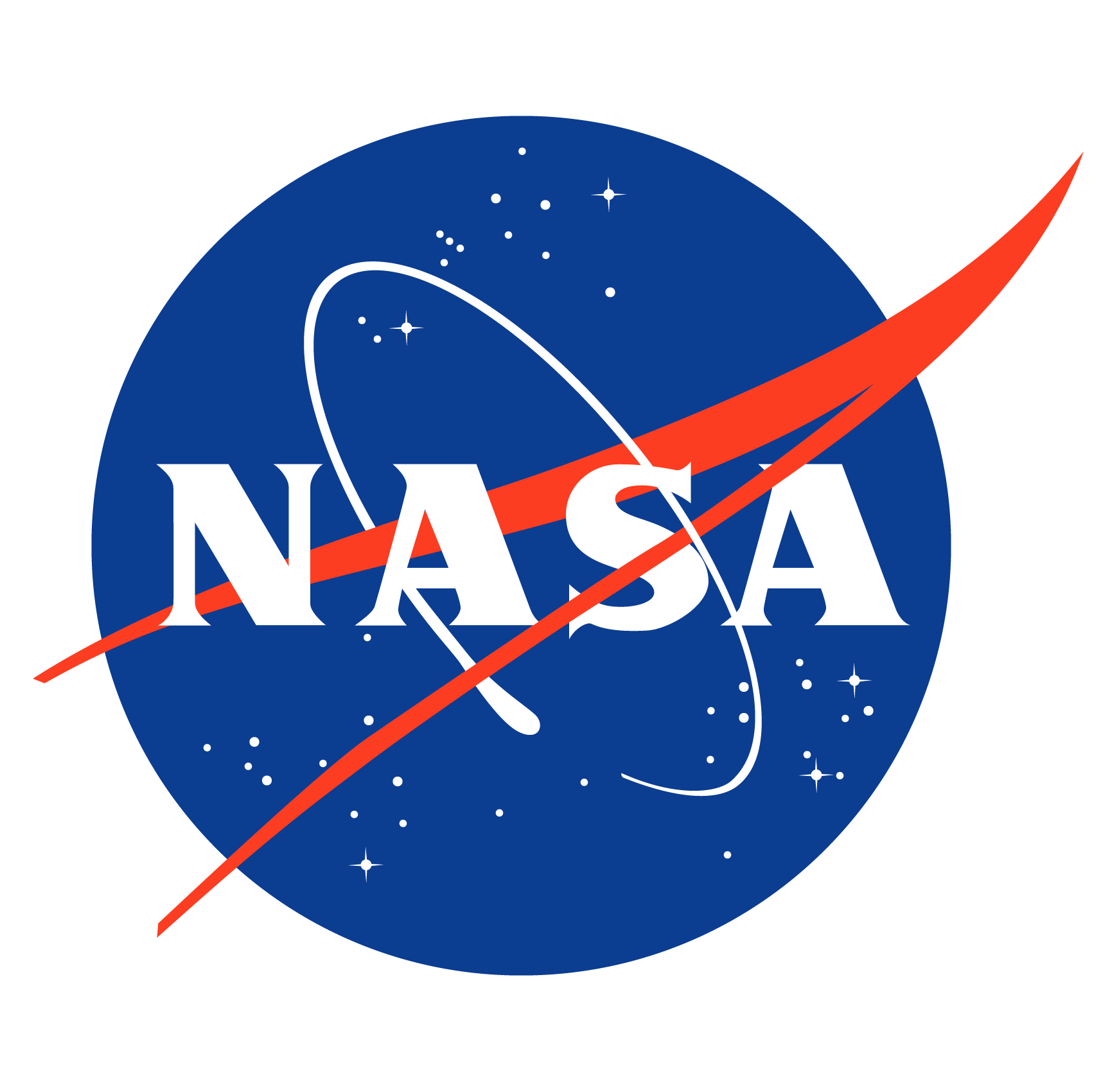 NASA Express
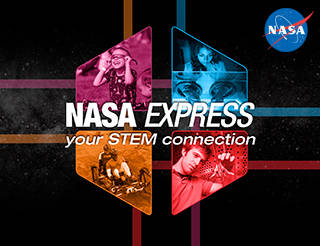 Keep up with the latest NASA STEM happenings by subscribing to the NASA EXPRESS newsletter.
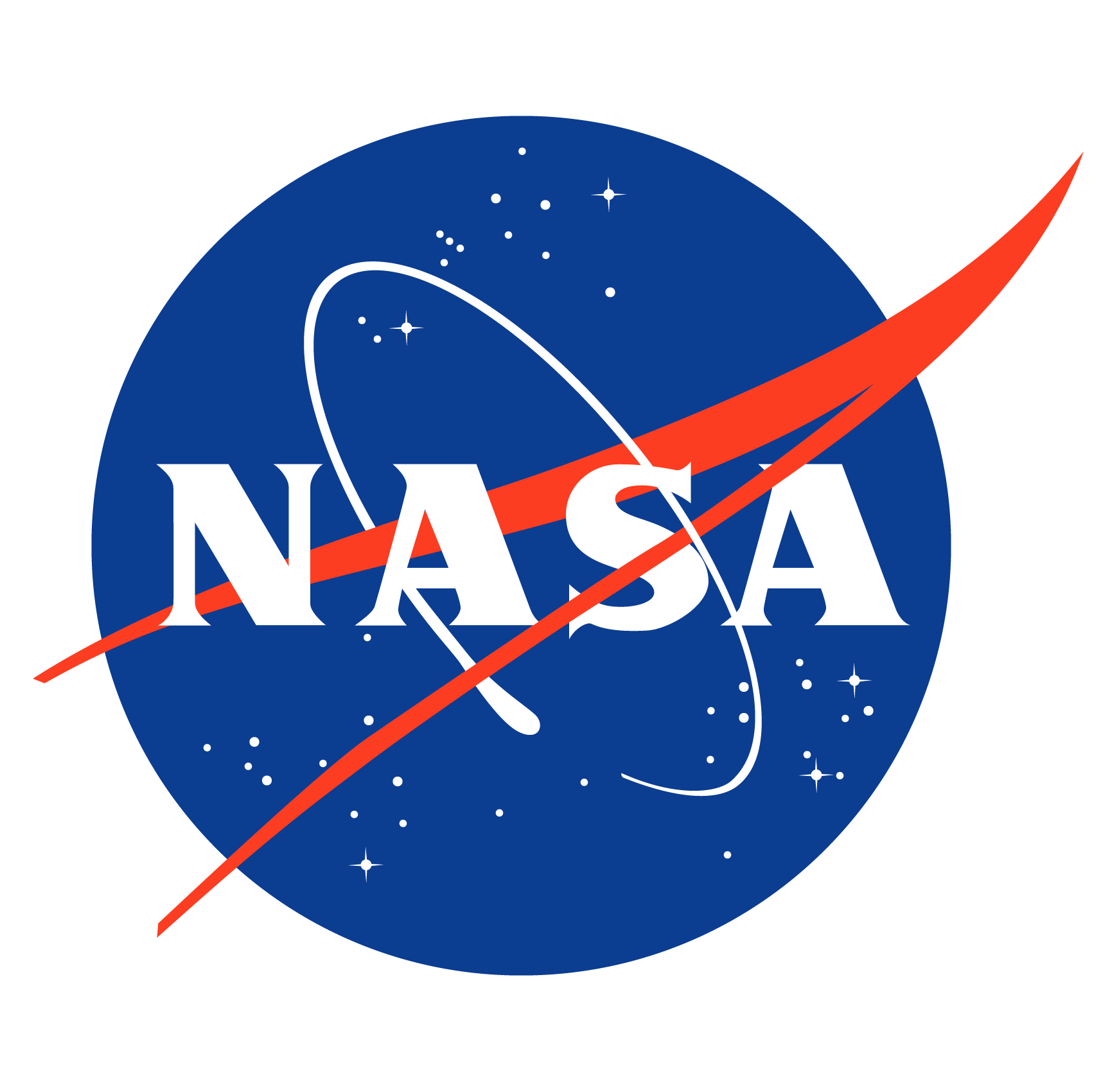 OSTEM Internships Program
OSTEM Internships provide high school to graduate level students with research and other experiential learning opportunities across the agency
Internships are available for STEM and non-STEM students, up to 6 months post-graduation
3 internship sessions: spring, summer, and fall
Students participate in enrichment activities during internship.
intern.nasa.gov
Links to resources
Earth Minute: https://climate.nasa.gov/climate_resource_center/earthminute
Earth Now : https://climate.nasa.gov/earth-now/
BEST: https://www.nasa.gov/audience/foreducators/best/activities.html
Earth Observatory Kids: https://earthobservatory.nasa.gov/blogs/eokids/
Worldview: https://worldview.earthdata.nasa.gov/
ARSET: https://arset.gsfc.nasa.gov/
Commercial Crew: https://www.nasa.gov/stem/nextgenstem/commercial_crew/commercial-crew-launch-kit.html
EPDC: https://www.txstate-epdc.net/
GLOBE Observer @ Home: https://observer.globe.gov/do-globe-observer/do-more/at-home
Scientific Visualization Studio: https://svs.gsfc.nasa.gov/
My NASA Data: https://mynasadata.larc.nasa.gov/
Climate Kids: https://climatekids.nasa.gov/
NASA STEM @ Home: https://www.nasa.gov/stem
NASA Express: https://www.nasa.gov/stem/express
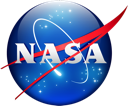 Contacts
Matthew Pearce
Education Program Specialist
Office of STEM Engagement
Goddard Institute for Space Studies
Goddard Space Flight Center
Headquarters
646-419-0144
matthew.d.pearce@nasa.gov
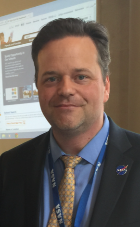 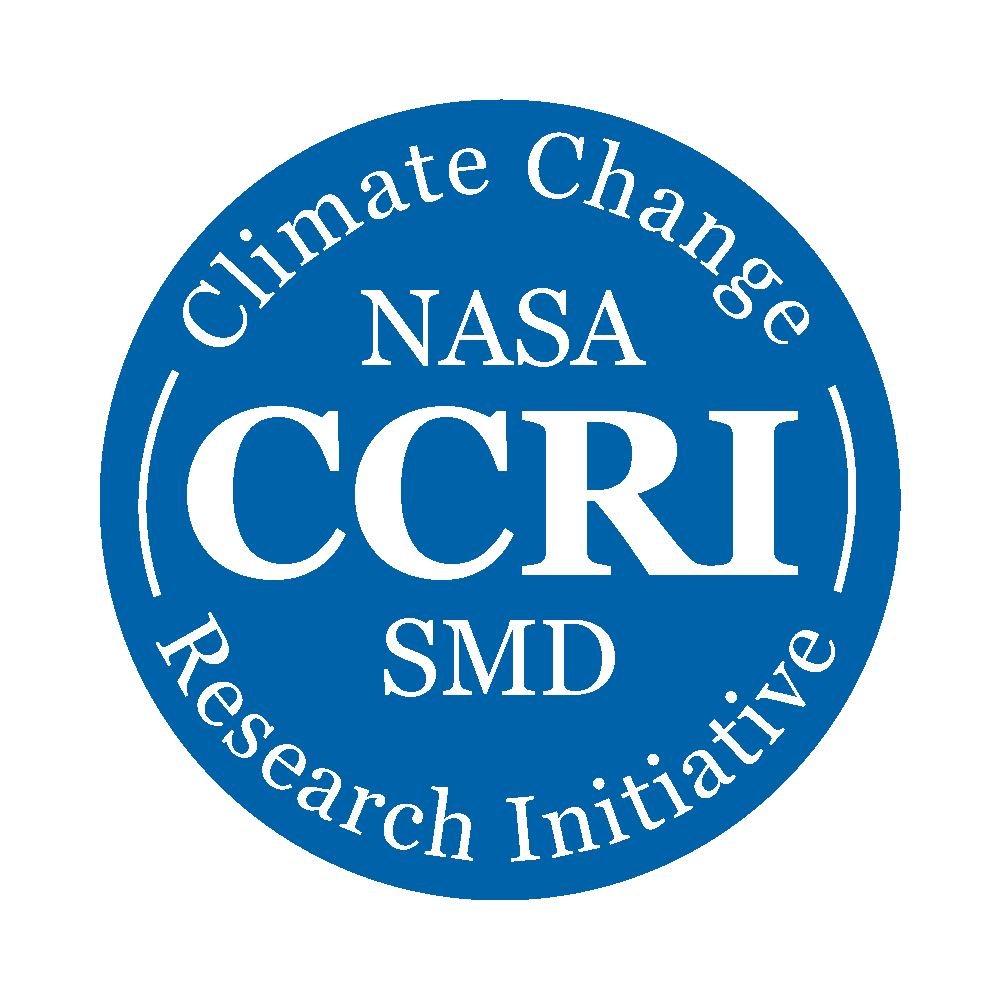 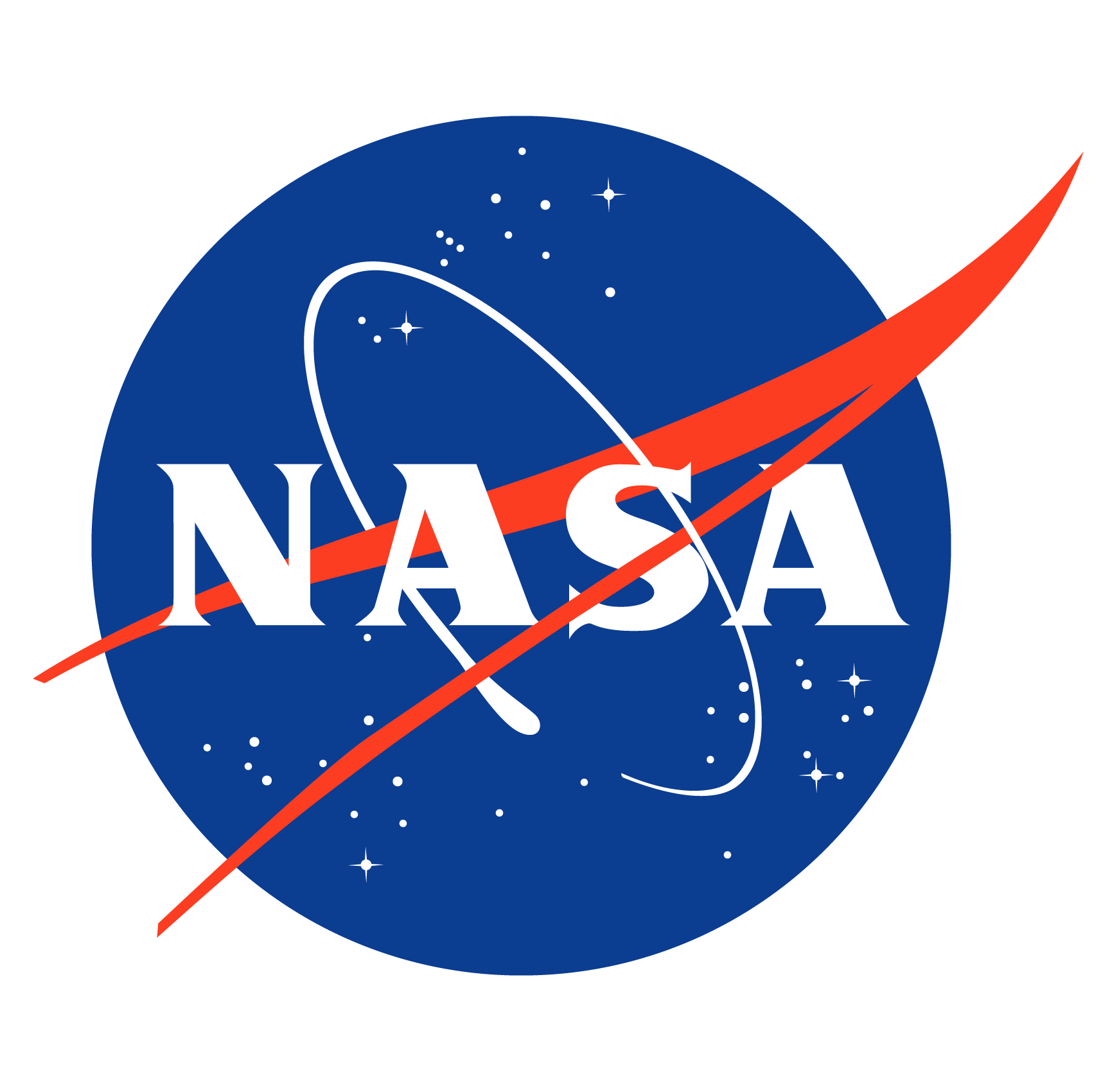 Thank You
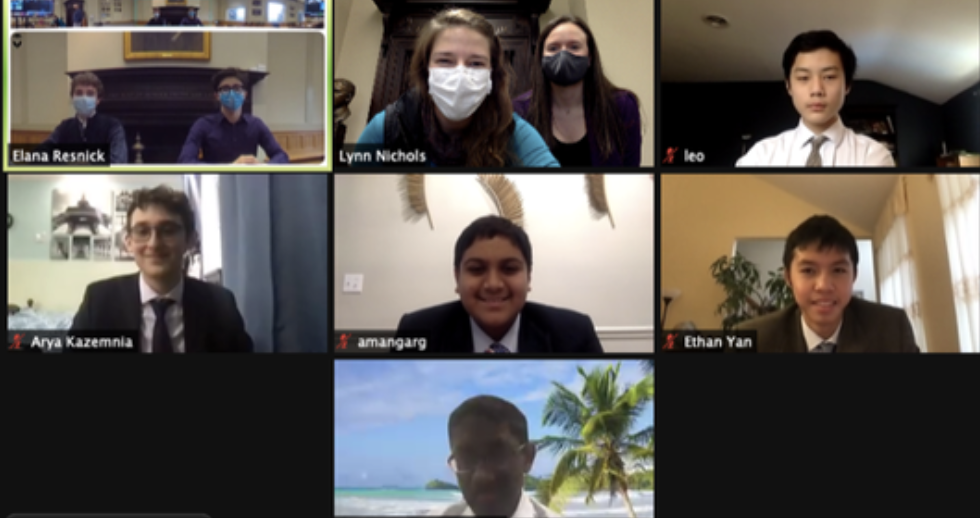 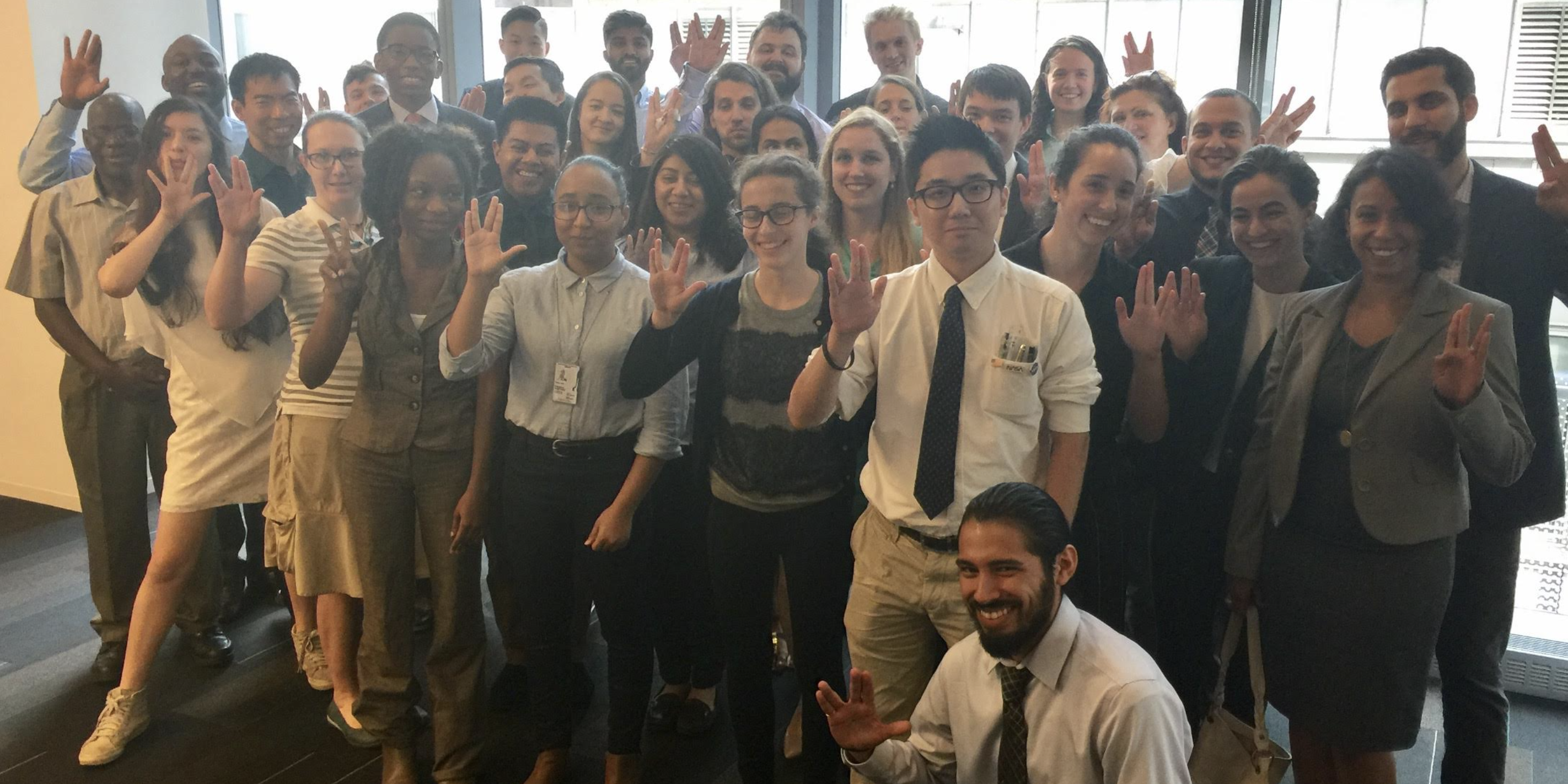 Elana Resnick
resnickem@gmail.com
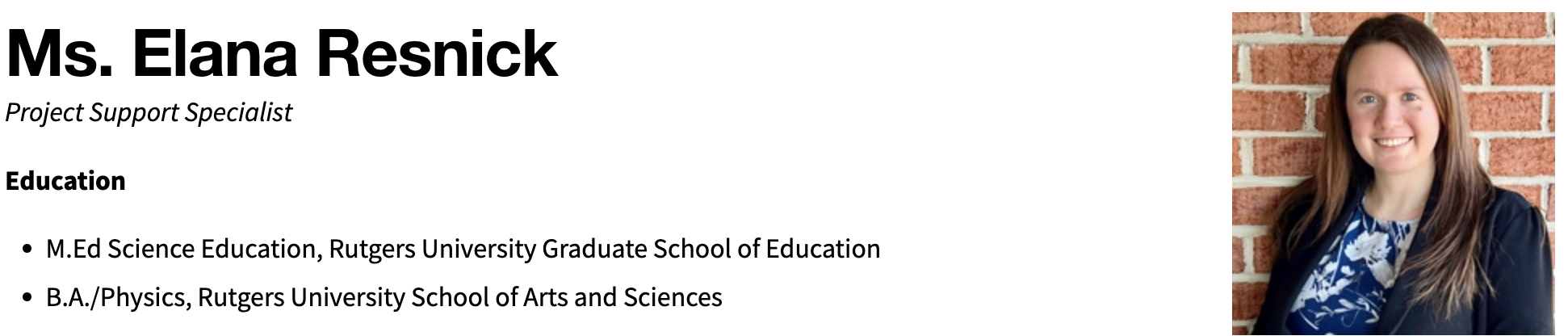